BAD BLOOD
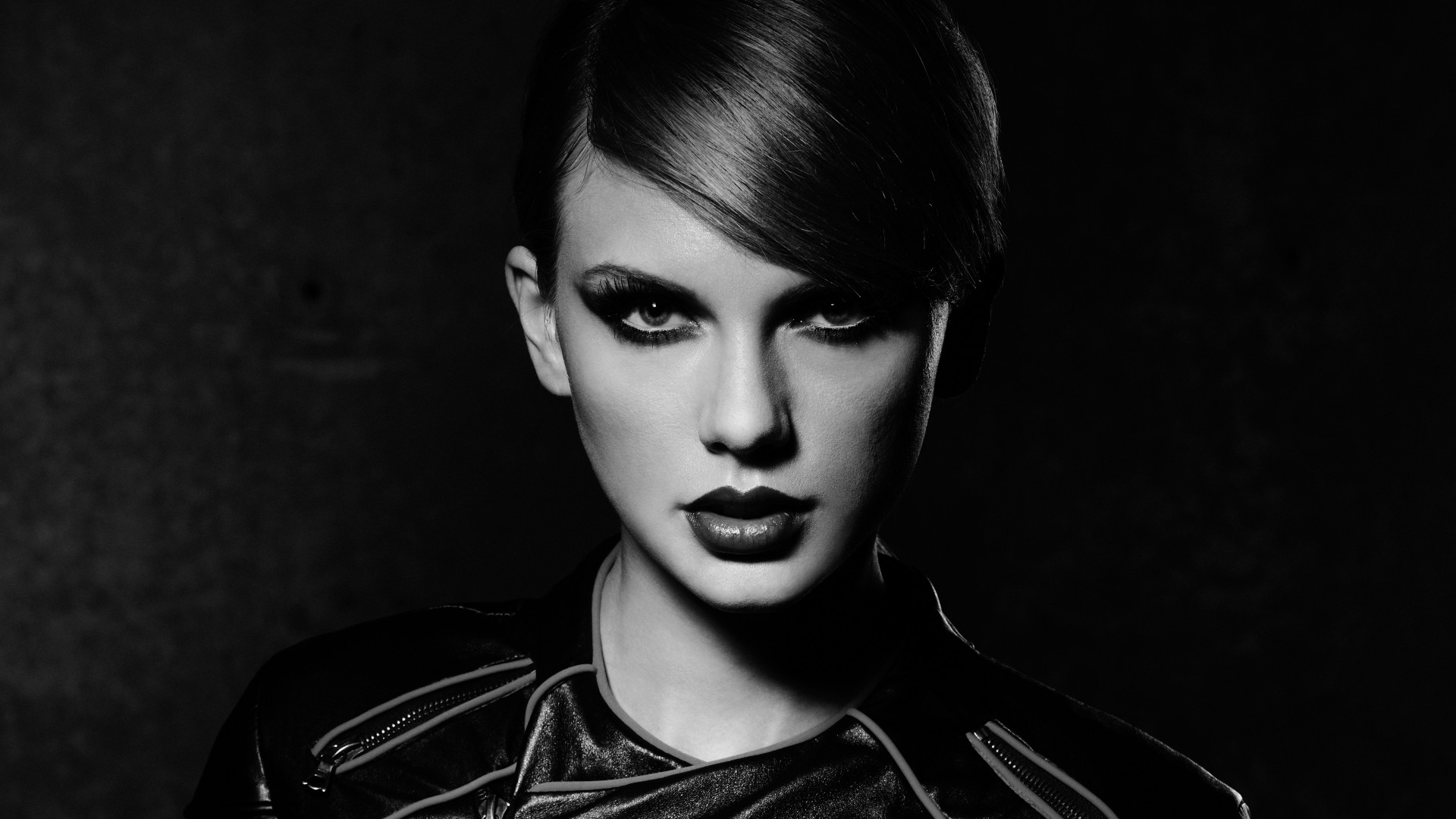 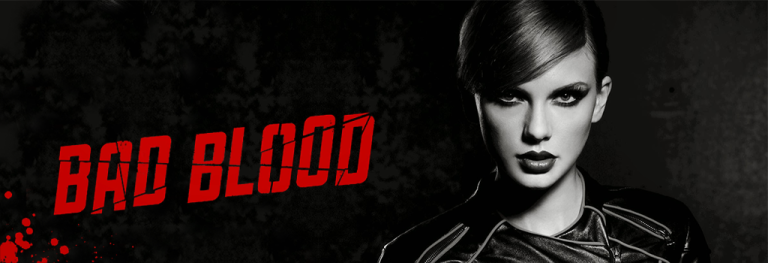 SOME KEY LANGUAGE
USES and GRATIFICATIONS (inform and educate, entertain, escapism, identity, communication)

Binary Oppositions

Reception theory (preferred, negotiated and oppositional reading)

Male Gaze theory

Almodovar's ethnicity theory (EXOTIC, DANGEROUS, HUMOROUS, PITIED)

Passive and Active audiences

Hypodermic Needle Theory (audiences are Passive)

Propp’s Character Theory (Hero, Villain, Princess, False Hero, Donor, Helper, Dispatcher)

Todorov’s Narrative Theory (Equilibrium, Disruption, Recognition, Attempt to Repair, New Equilibrium)

Feminist Theory

Semiotic Theory (Connotation and Denotation of Signs and Symbols) by Saussure 

The Three V’s (Voyeurism, Vicarious and Visceral)
SOME KEY THEORIES
MEDIA CONTEXT
MEDIA CONTEXTS
Feud with Katy PerryThe song is reportedly about Swift’s feud with fellow pop star Katy Perry. Swift claimed that Perry tried to sabotage her tour by hiring people that worked for her. The Bad Blood video is an over the top portrayal of that incident.
Fifth AlbumBad Blood is from Swift’s fifth album 1989. The fact that she is on her fifth album shows us that she is an established artist.
SYNERGY: A-List CastThe video features many of Swift’s celebrity friends, known in the media as her ‘squad’. This includes Selena Gomez, Gigi Hadid, Ellie Goulding & more SYNERGY
Two VersionsThere are two official versions of the song. The original - the album version - features Swift singing alone. The radio version, featured in the music video, is a collaboration with Kendrick Lamar thus expanding the audience to include his fanbase as well.
Directed by Joseph KahnThe video was directed by Joseph Kahn, who has directed music videos for other big music stars including Eminem, Lady Gaga, Britney Spears and more. He has also worked with Swift on many of her other videos.
MEDIA REPRESENTATION
BINARY OPPOSITIONS: Black vs White
REPRESENTATION
Race
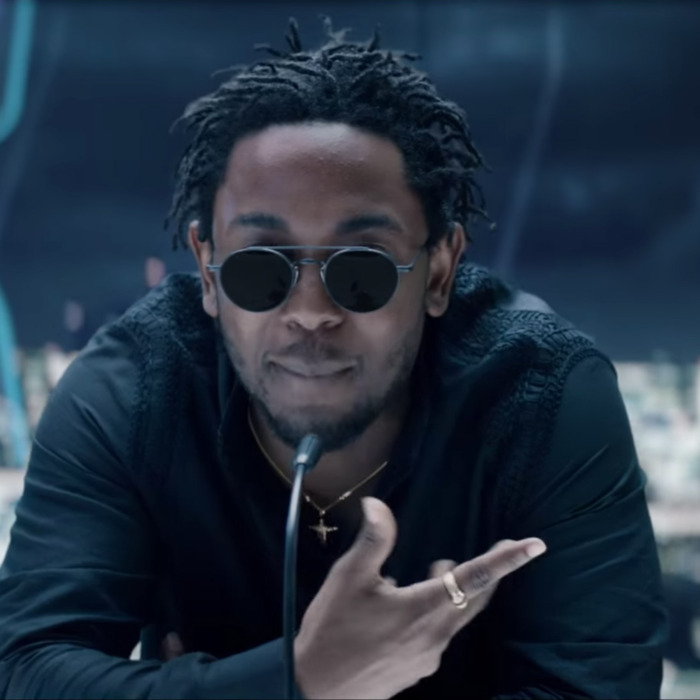 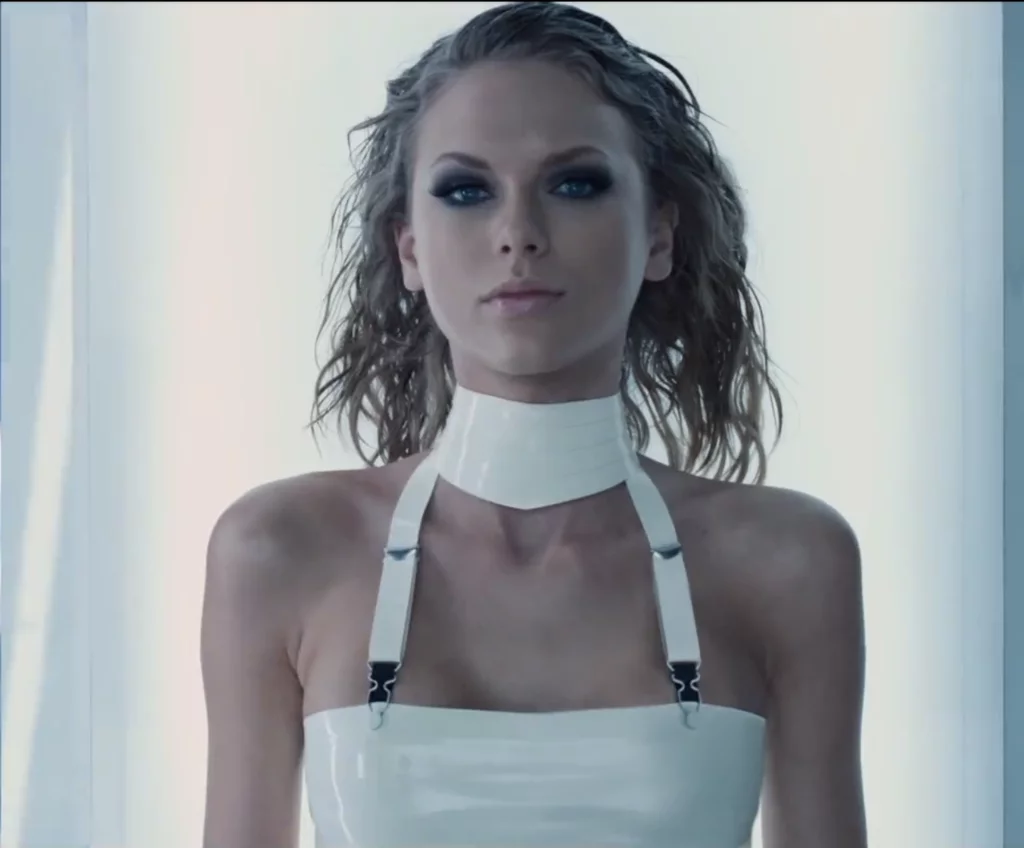 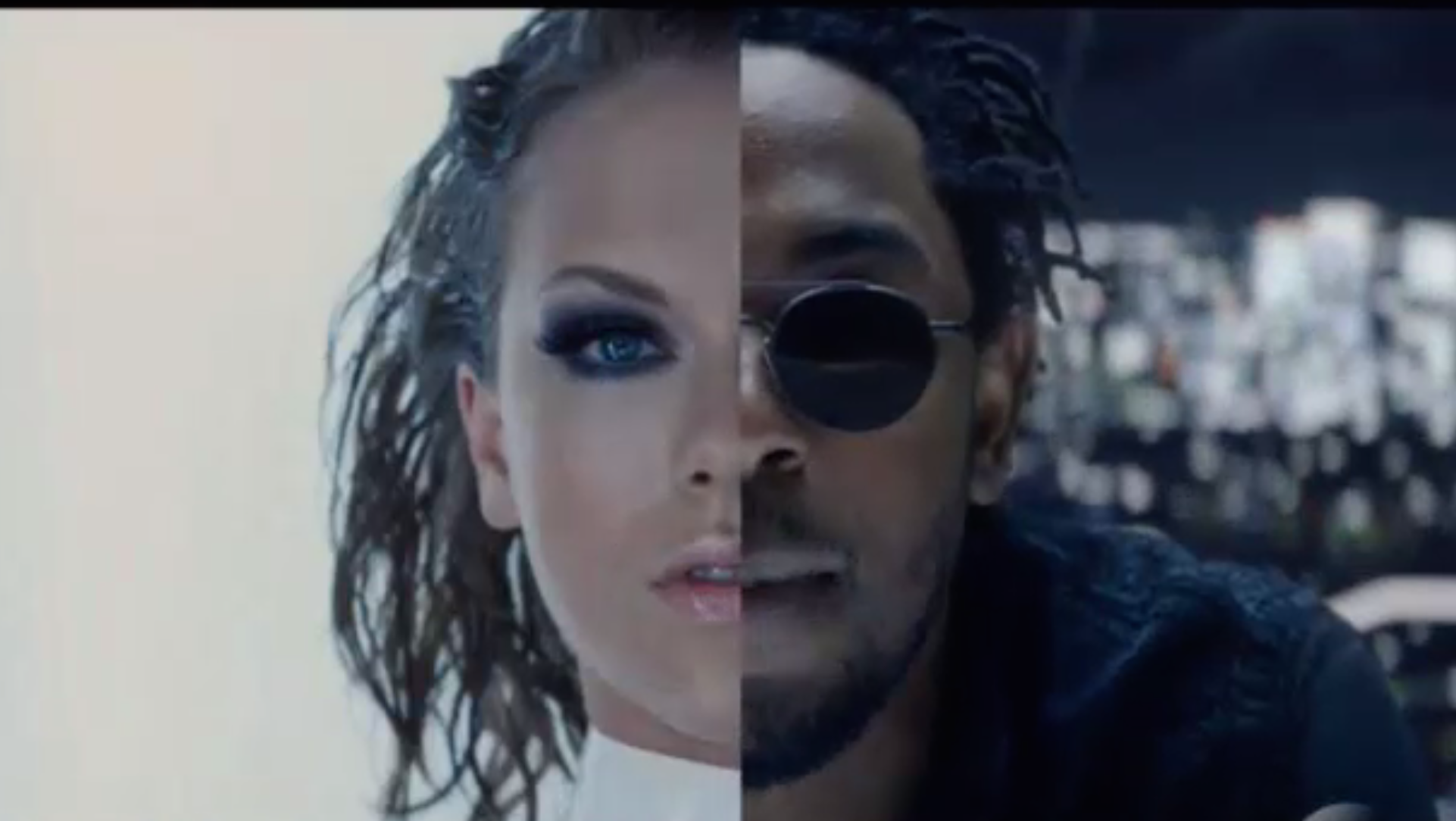 Swift appears as a white, idealised female - she has blonde hair, blue eyes and a slim figure and wears figure hugging or revealing clothes. She is sexualising herself. She is strong and independent.
Kendrick Lamar, a black male rapper, appears in stereotypical dress codes linked to black culture - sunglasses, cap, hoodie, sports car
However both are represented as equal in terms of power, indicated through use of split screen in the video. This is reflective of contemporary context, a progressive modern society
REPRESENTATION
Gender
Women in the video are often seen looking into make-up mirrors, playing up to the negative stereotype that women are vain about their appearance
The video also goes against stereotypes, portraying women as strong, violent and powerful, such as the scene when a character throws a knife through a teddy bear, challenging the stereotype of women being soft
The women featured in the video are all, by society’s standards, beautiful celebrities with slim figures (hegemonic)
The female characters are self-objectified in the video, appearing sexualised through their own choice. Laura Mulvey’s male gaze theory worth considering - do Swift and co present themselves sexually for their own pleasure/power, for women that look up to them, or for the pleasure of men? All three?
In contrast to the women in the video, the only prominent male character (portrayed by Kendrick Lamar) is fully clothed and not sexualised.
THE FIGHTING AND STRENGTH OF WOMEN SHOWS A FEMINIST APPROACH (They are equal)
REPRESENTATION of race...
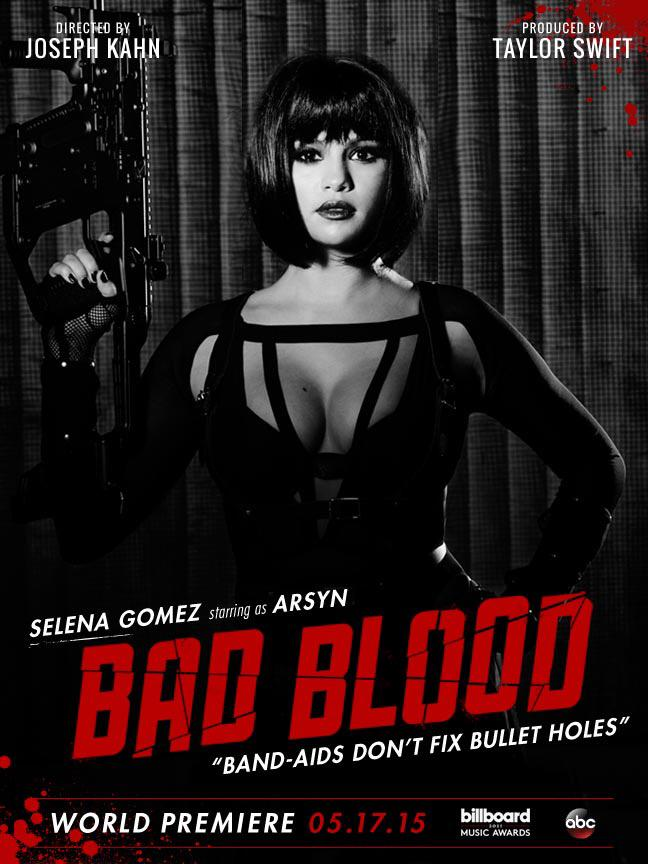 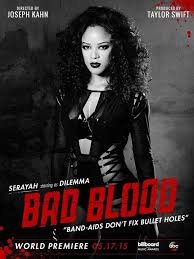 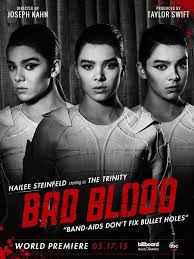 Is it a STEREOTYPE that ‘The Trinity’ is Asian and shown being good with technology?
MEDIA LANGUAGE

HOW TO ANALYSE BAD BLOOD
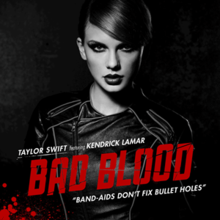 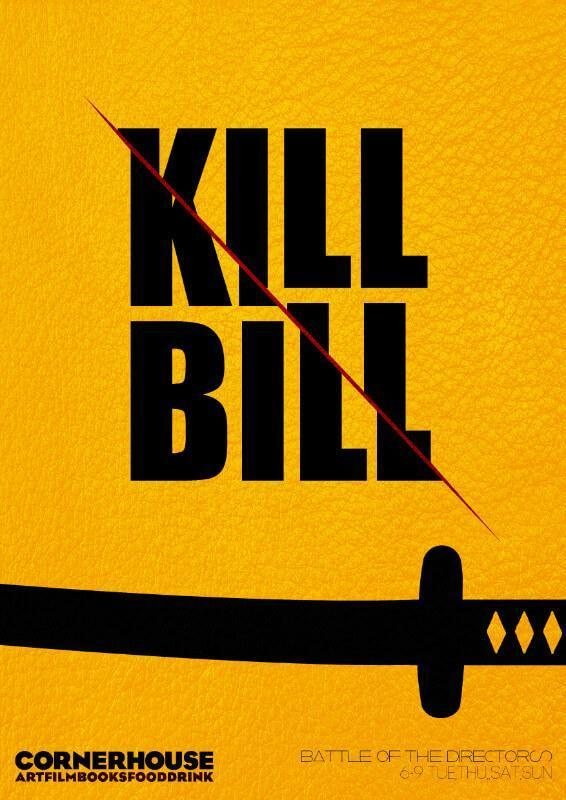 MEDIA LANGUAGE
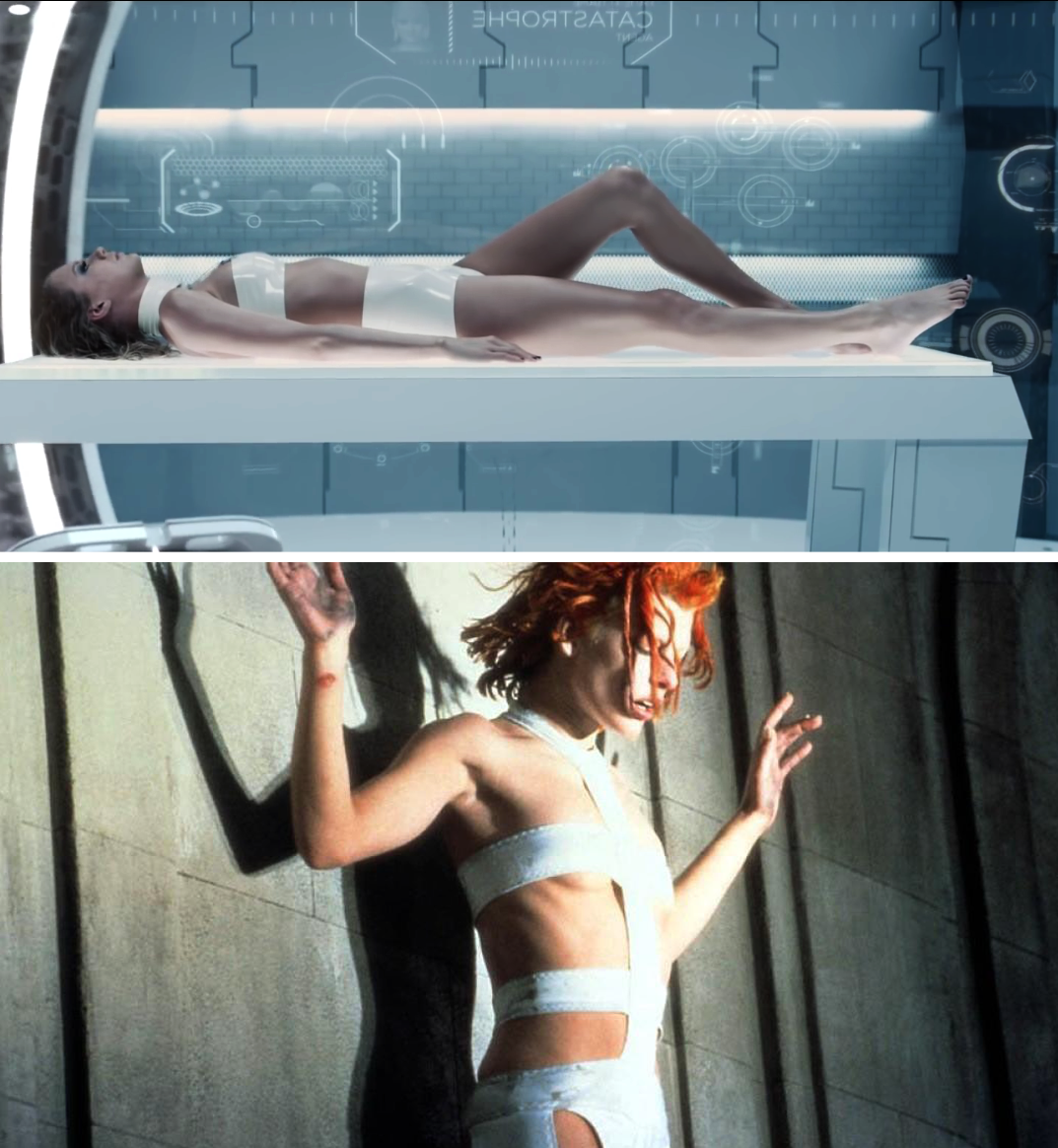 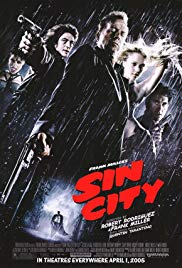 Intertextual Links to Films
Kill Bill - the opening fight sequence is reminiscent of the Crazy 88 fight scene in Kill Bill. By referencing this film Taylor Swift’s character (Catastrophe) is aligned with Uma Thurman’s tough protagonist The Bride, suggesting that Catastrophe will also be a tough women on the quest for vengeance.
Sin City - choice of ‘Bad Blood’ font & colour
The Matrix - slow motion breaking window glass
The Fifth Element - Swift’s outfit closely represents the character Leeloo
Tron - futuristic light up bikes reference to those seen in Tron
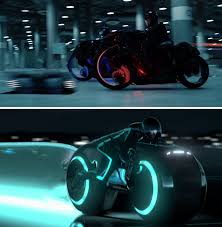 MEDIA LANGUAGE
Narrative - Todorov’s Five Stages
Equilibrium – A female Office- worker (Swift) & Arsyn (Gomez) fight for their lives against several assailants in a high-rise office building.
Disruption - Arsyn betrays the office-worker (Swift)  and kicks her out of the window. (this betrayal could be a metaphor for Swift’s feud with Katy Perry)
Recognition  - Welvin da Great (Lamar) recognises Swift's potential, she joins an underground training facility and becomes ‘Catastrophe’.
Attempt to repair the damage caused - Catastrophe is trained to become a superhero crime fighter, alongside other powerful females.
A return to equilibrium - no return to equilibrium, the music video ends on a cliffhanger as Catastrophe faces Arsyn
MEDIA LANGUAGE
Colour and Lighting QUICK VERSION
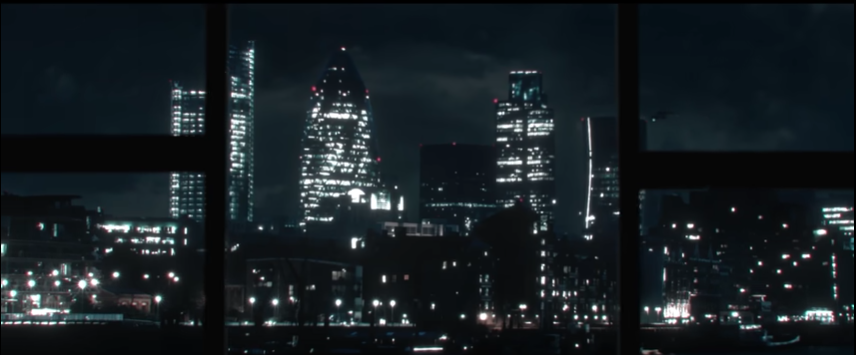 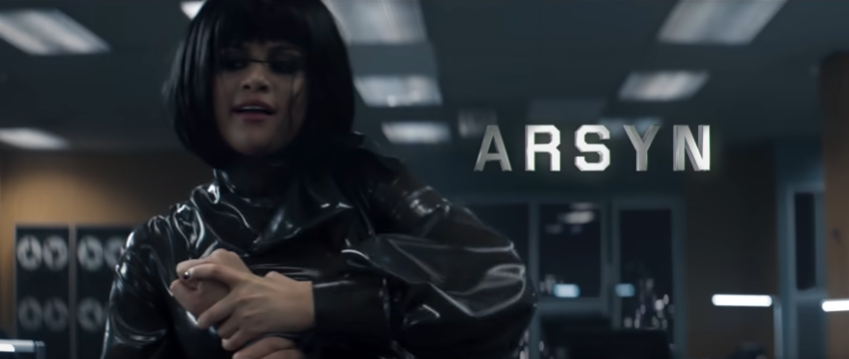 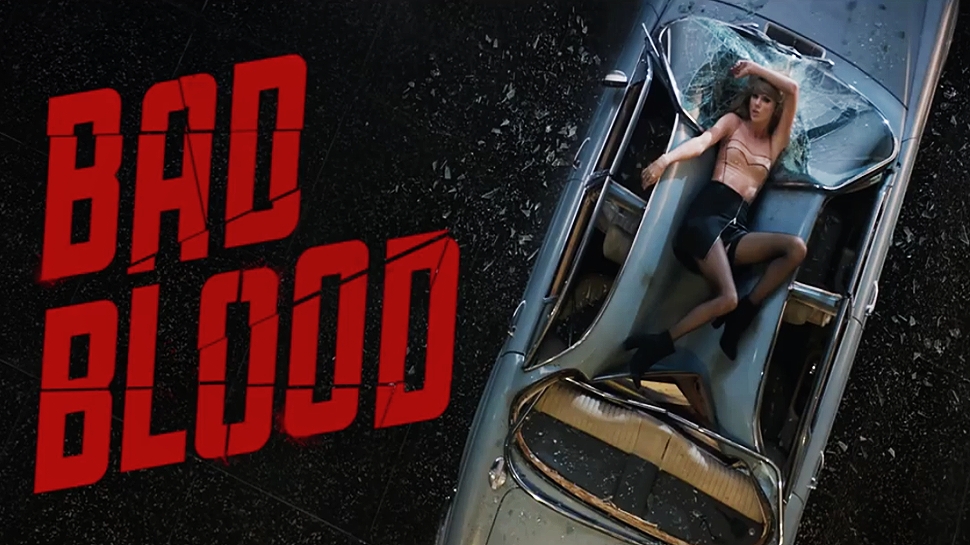 Low key lighting as seen here in the opening shot creates an ominous atmosphere
Red text connotes blood, violence, danger, strength
Selena Gomez’ character Arsyn is the villain - she is dressed all in black signifying death and evil while Swift’s character is dressed in lighter colours
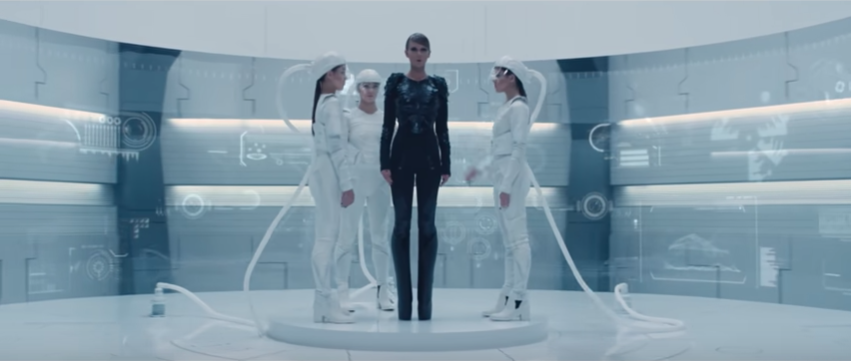 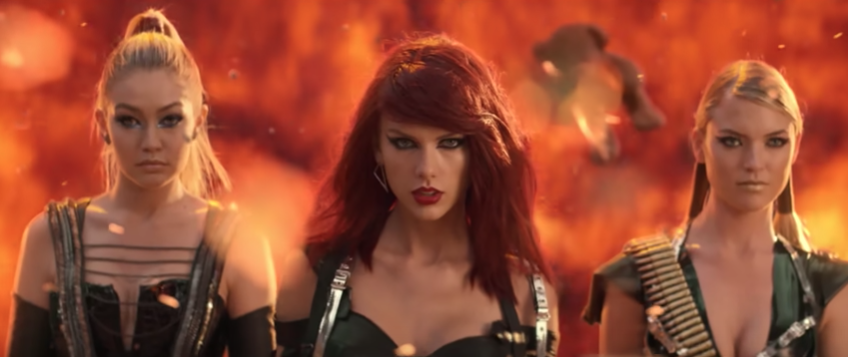 The frequent use of direct address builds intimacy, though her tone and facial expressions are angry and threatening (in contrast with Swift’s ‘sweet girl’ image).
High key lighting with blues and whites are conventional of the science fiction genre
Swift’s red hair and lipstick in the final battle scene again connote blood, violence, danger, strength and power
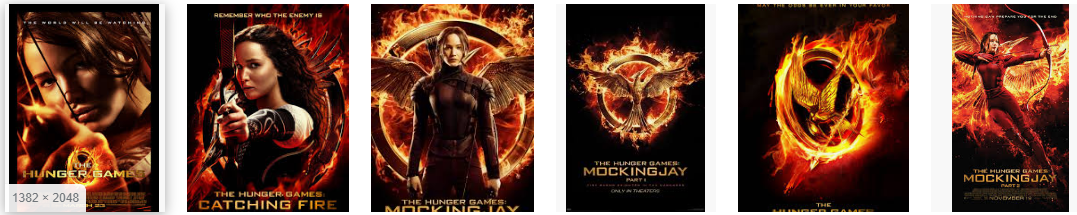 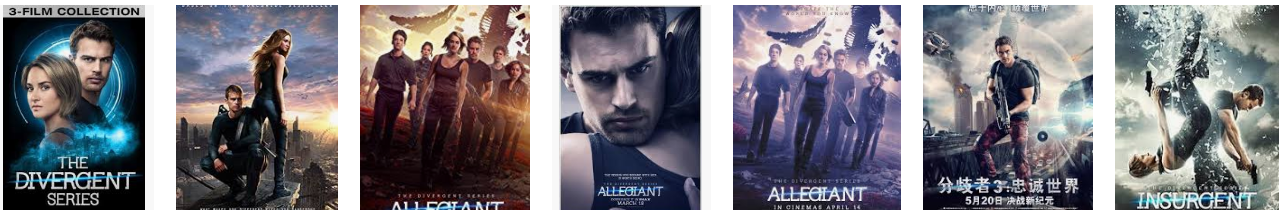 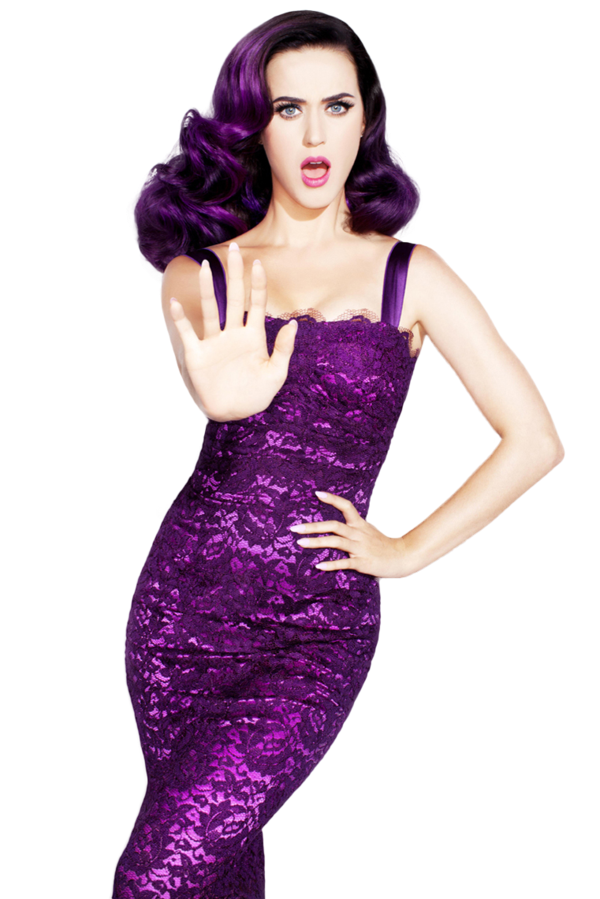 STAR THEORY
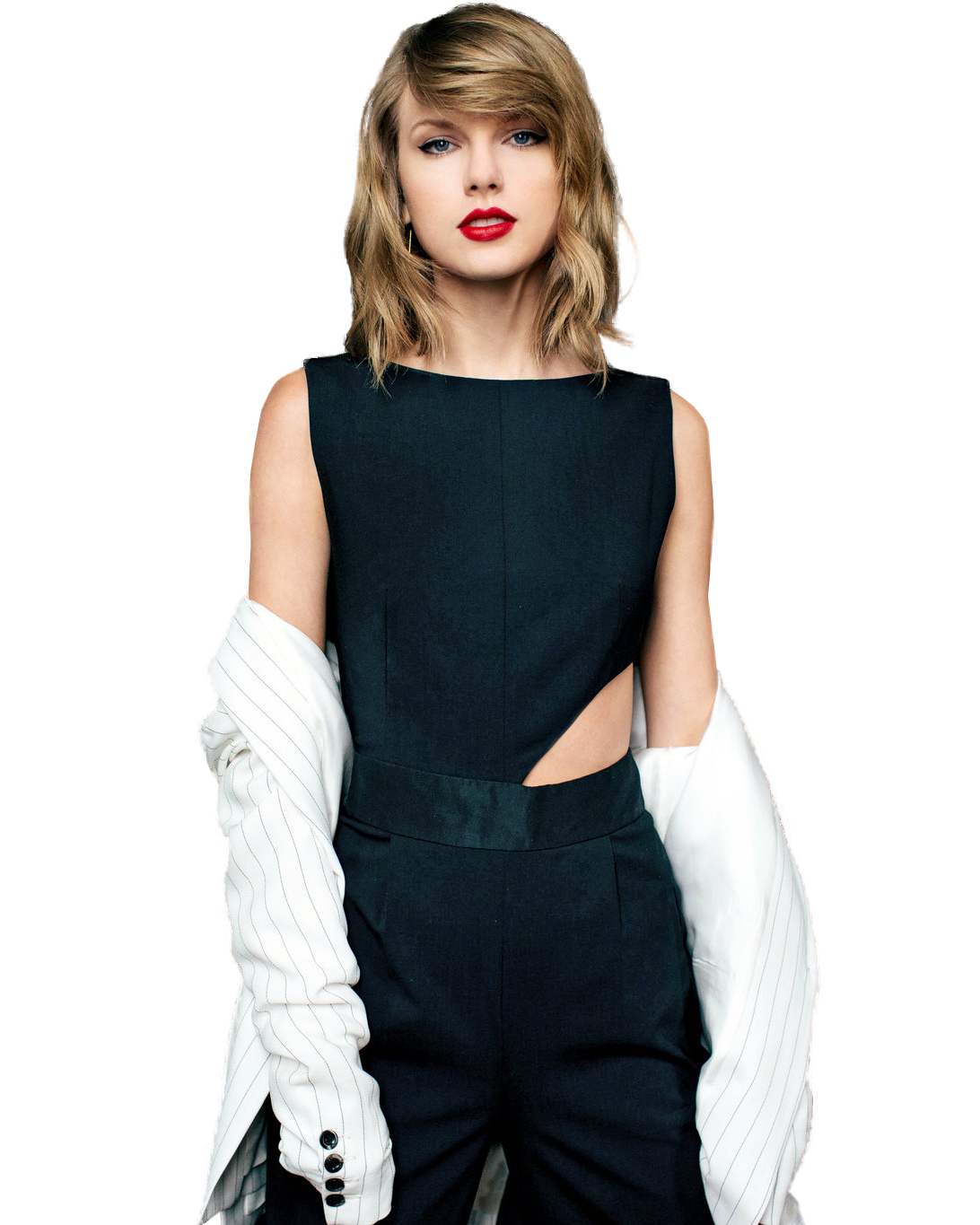 RICHARD DRYER
CONSTRUCTION

COMMODITY

IDEOLOGY (hegemonic)
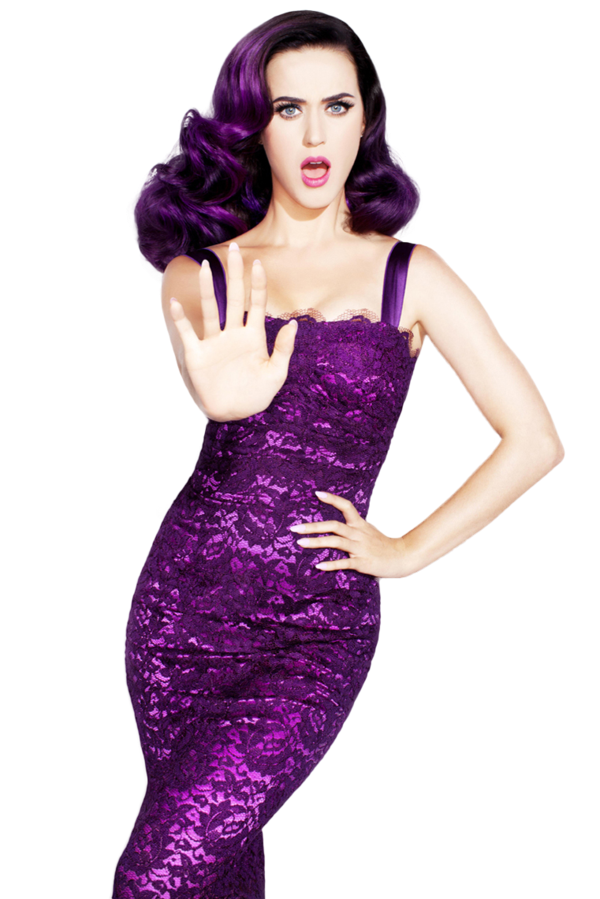 STAR THEORY
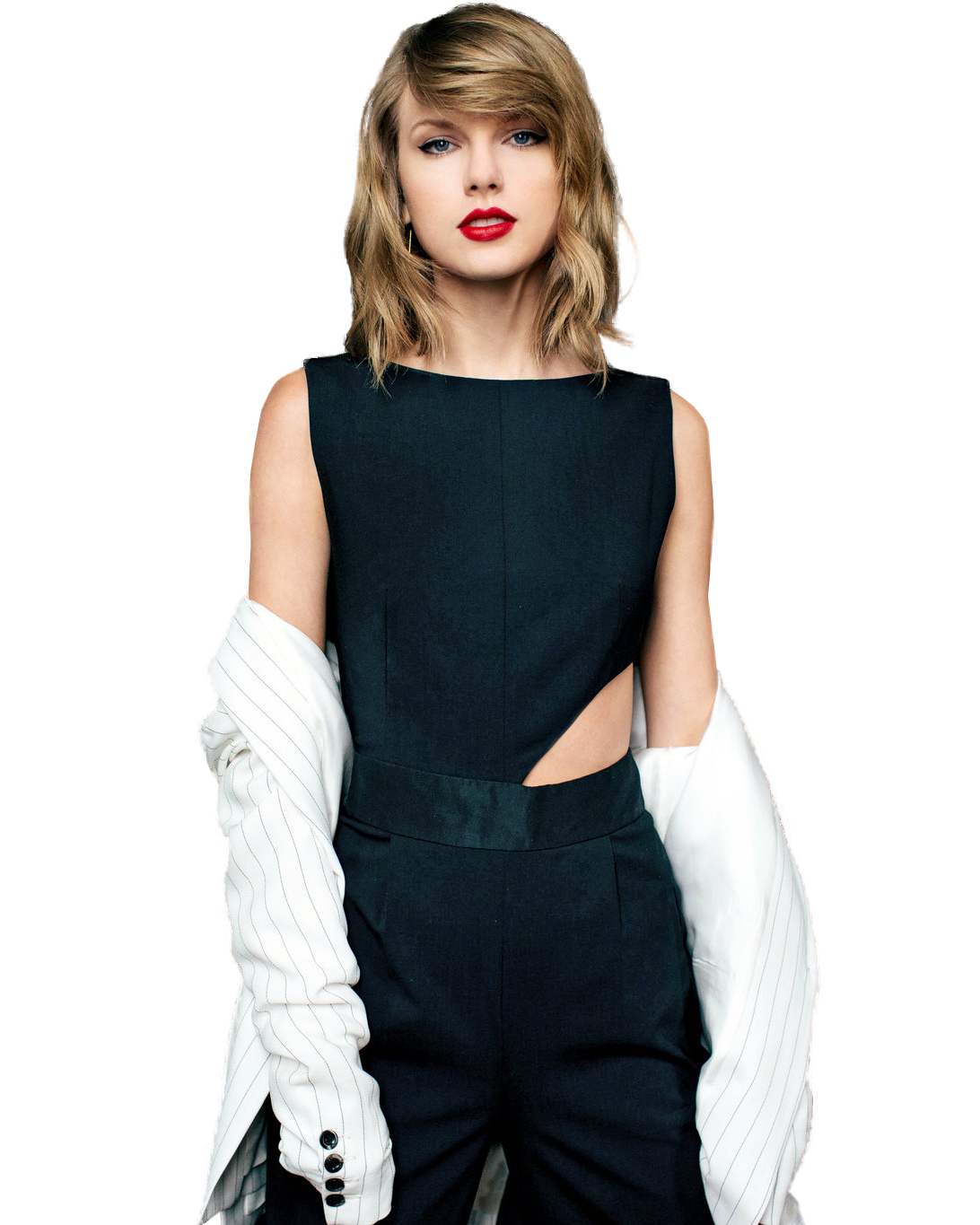 RICHARD DRYER
CONSTRUCTION
Stars images and personas are created, they are not real. They are designed to appeal to a target audience. 
COMMODITY
Stars are used by the music industry to make money. Stars are nurtured and manufactured by the music studios in a way they think will appeal to audiences to make the most money. 
IDEOLOGY (hegemonic)
Stars represent specific social groups, ideas (ideologies) or cultures. Taylor Swift may represent female equality and feminism, for example.
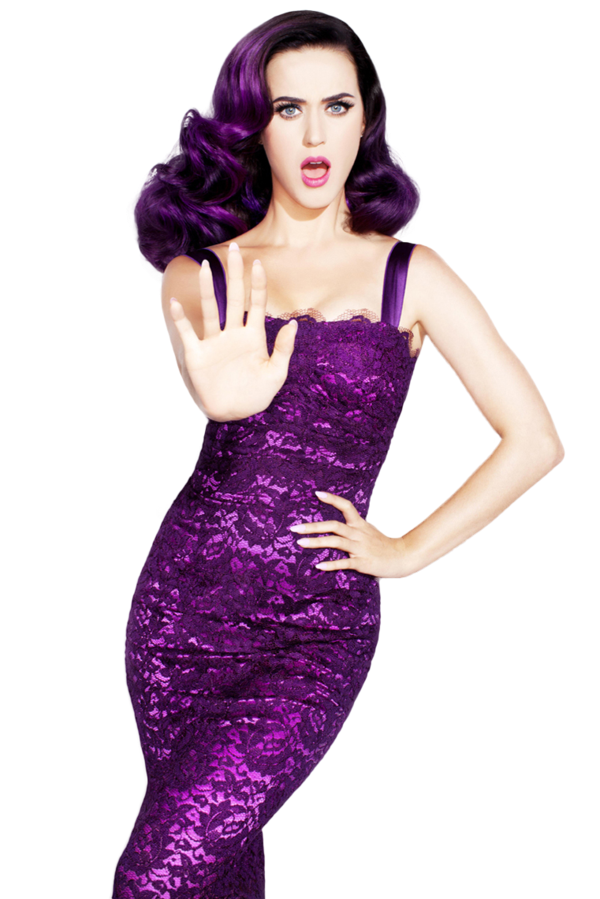 BAD BLOOD PREMIERE
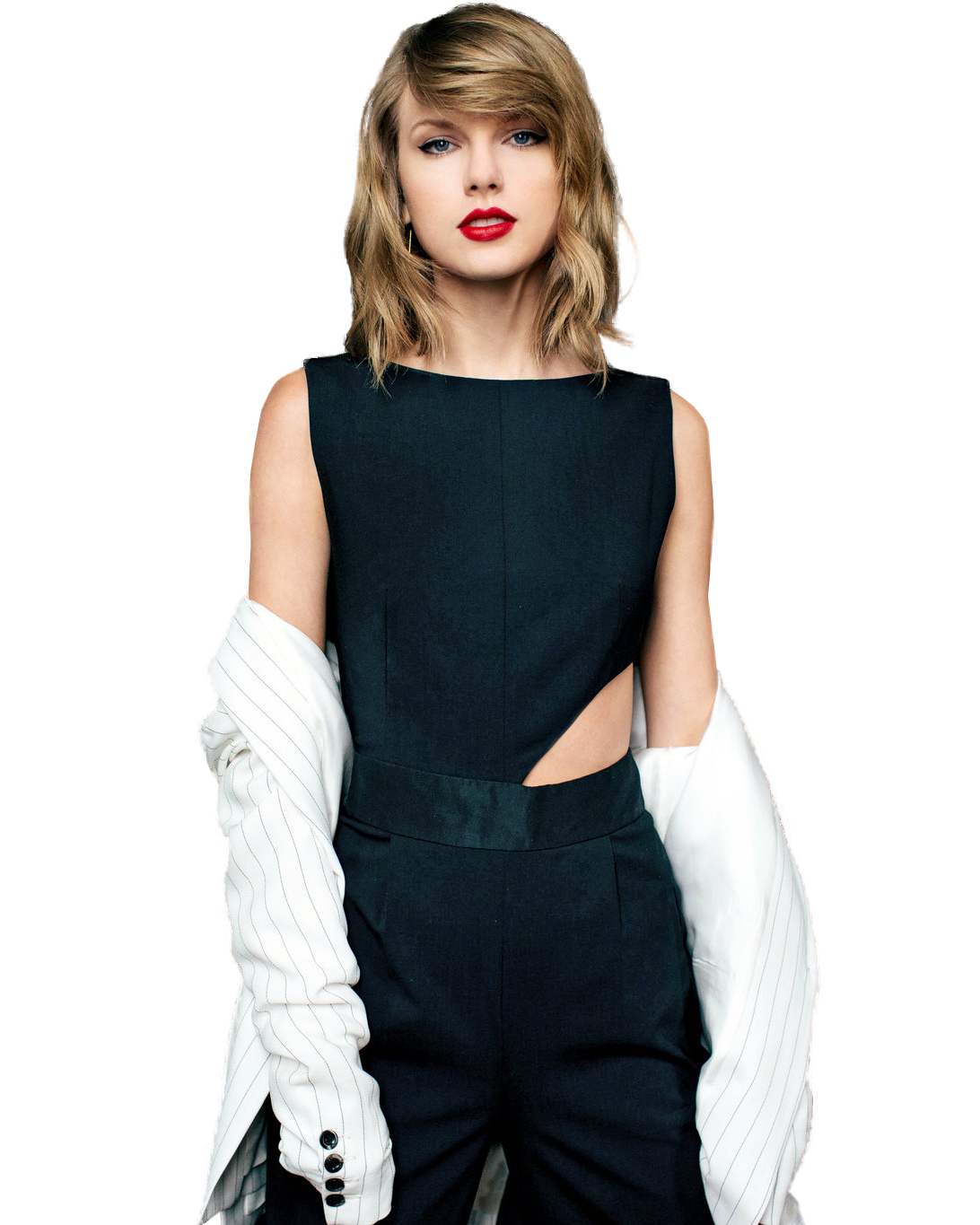 https://www.youtube.com/watch?v=aNw7CT-j8Xo
‘Diss tracks’ are a popular form of songwriting: artists who have fallen out in ‘real life’ write songs attacking each other. Speculation about such songs builds audience engagement: fans take sides, and spats on social media make them feel they’re involved and part of the artist’s social circle.
BAD BLOOD PREMIERE
https://www.youtube.com/watch?v=aNw7CT-j8Xo
You can see how Taylor’s ‘persona’ has been constructed and changed over time...
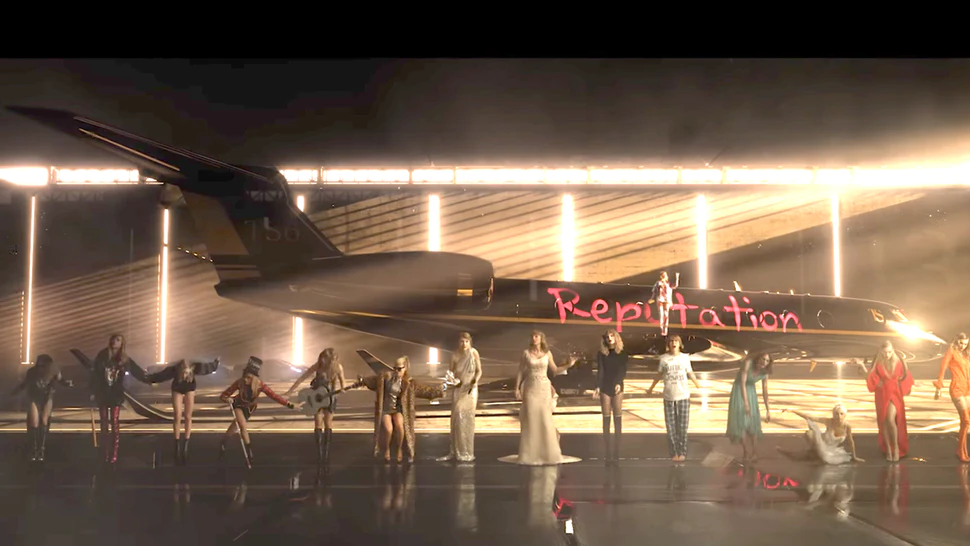 MEDIA LANGUAGE in BAD BLOOD: FULL VERSION
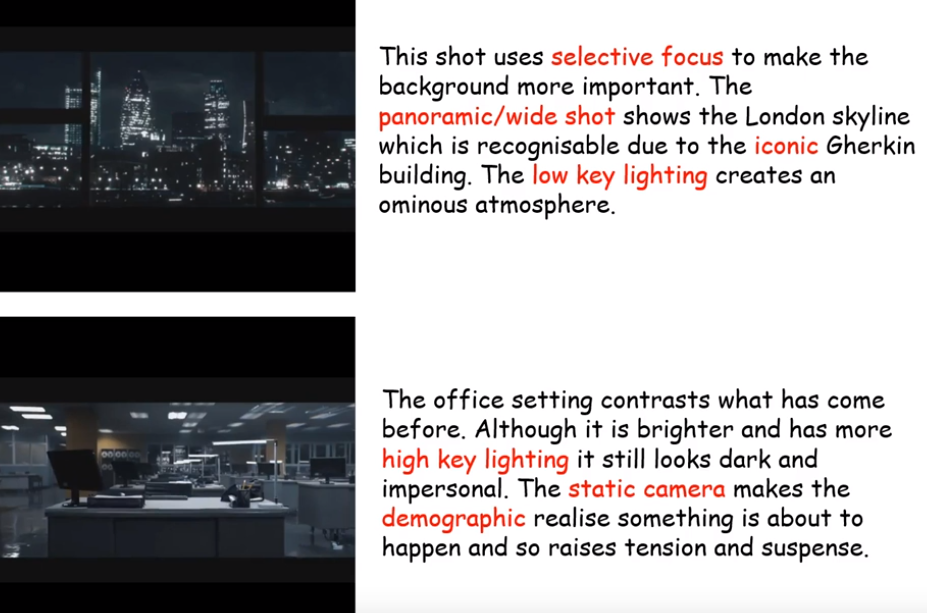 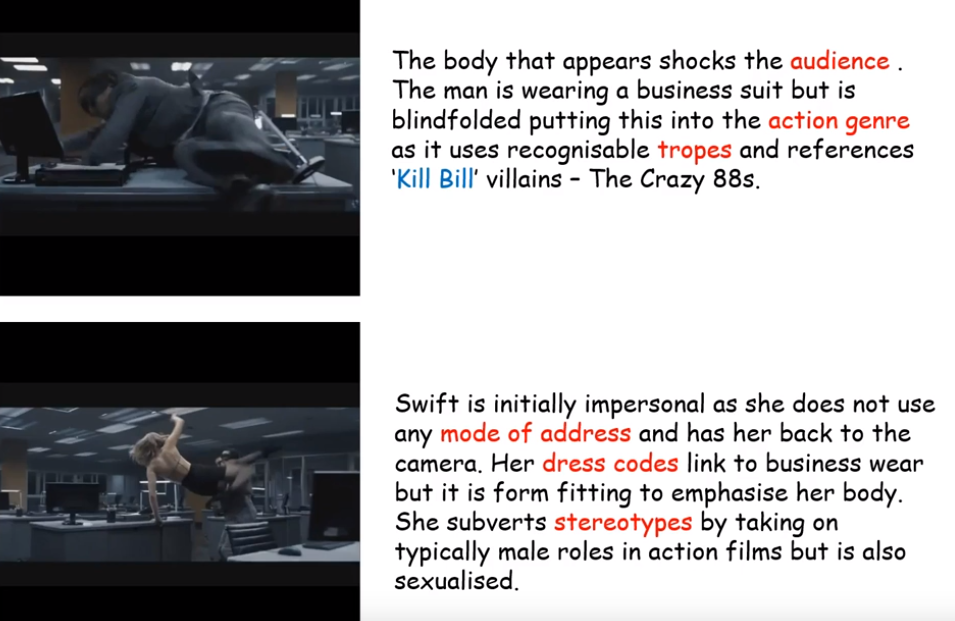 MEDIA LANGUAGE in BAD BLOOD
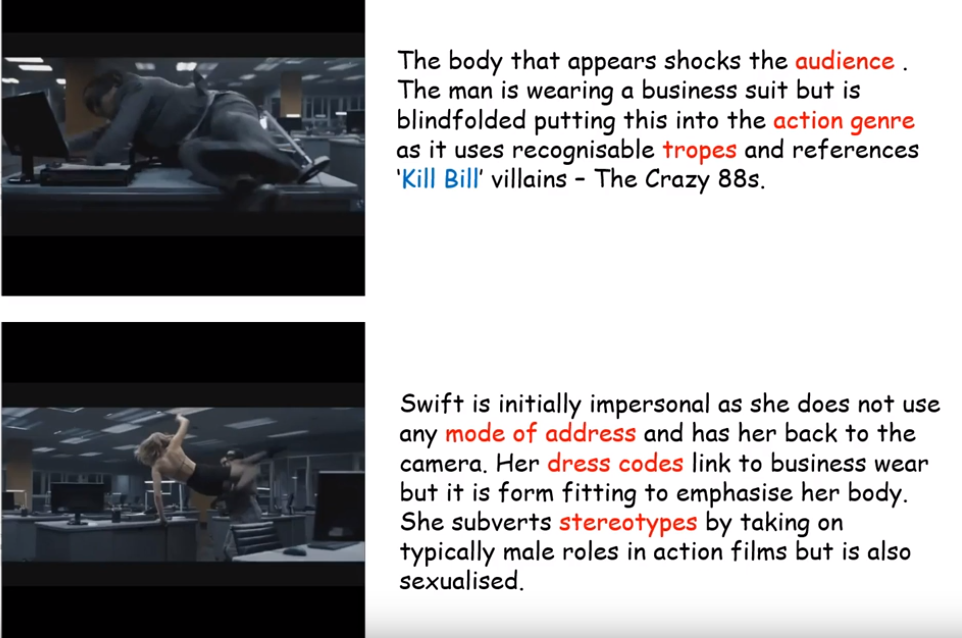 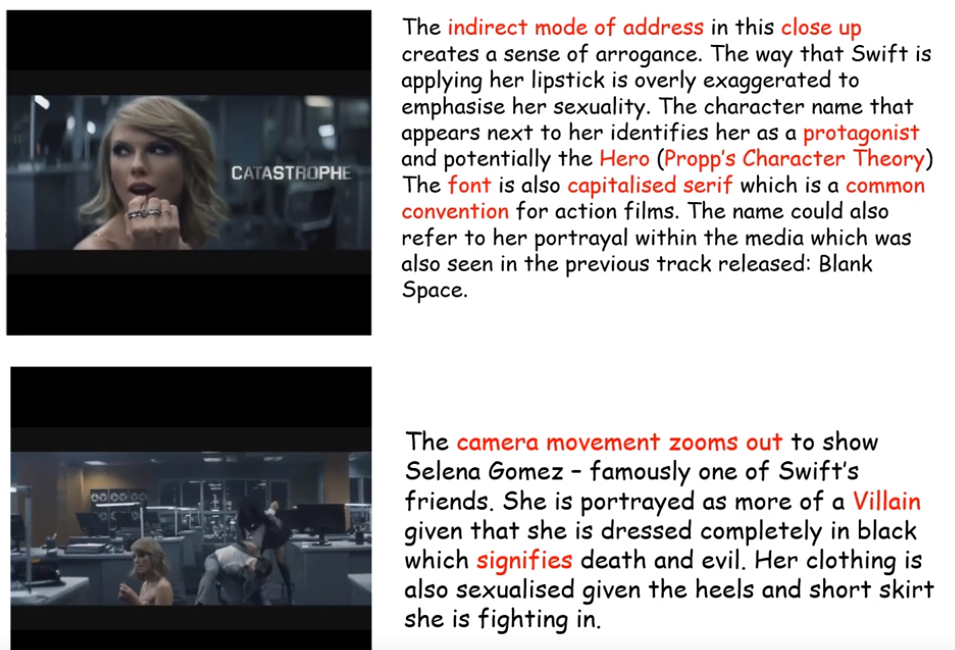 MEDIA LANGUAGE in BAD BLOOD
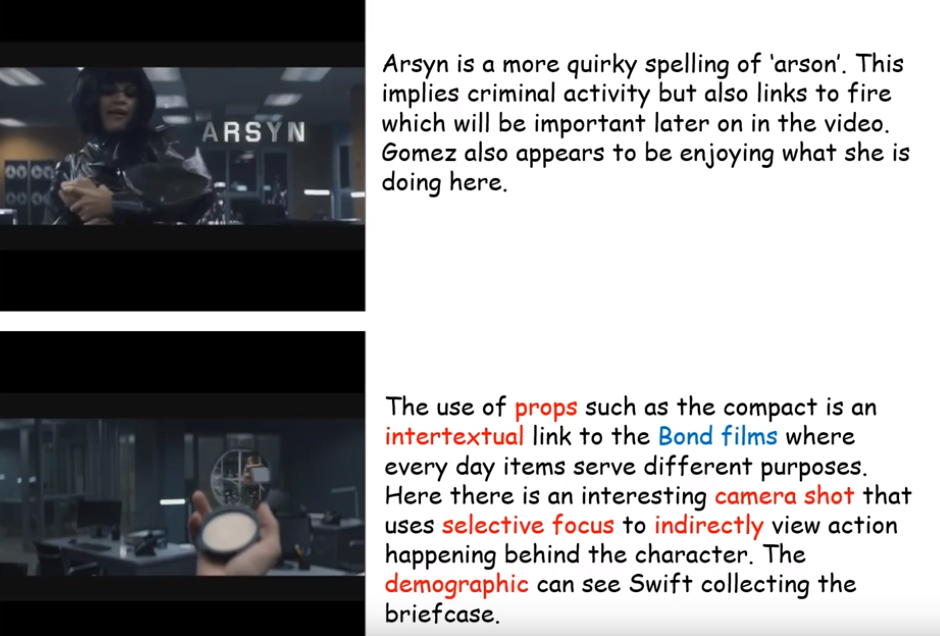 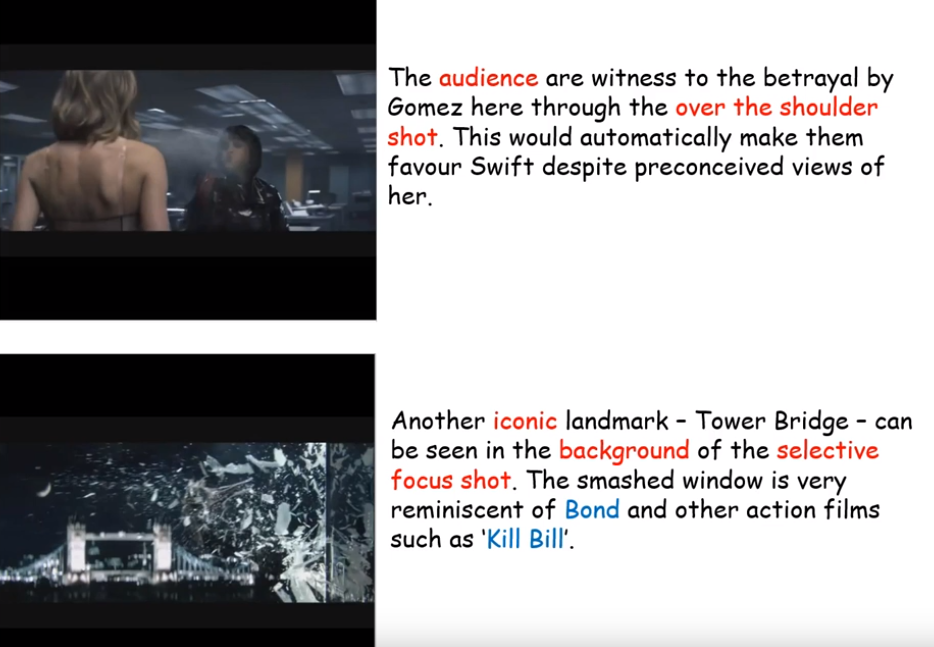 Using iconic landmarks forms IDENTITY as people recognise them...
MEDIA LANGUAGE in BAD BLOOD
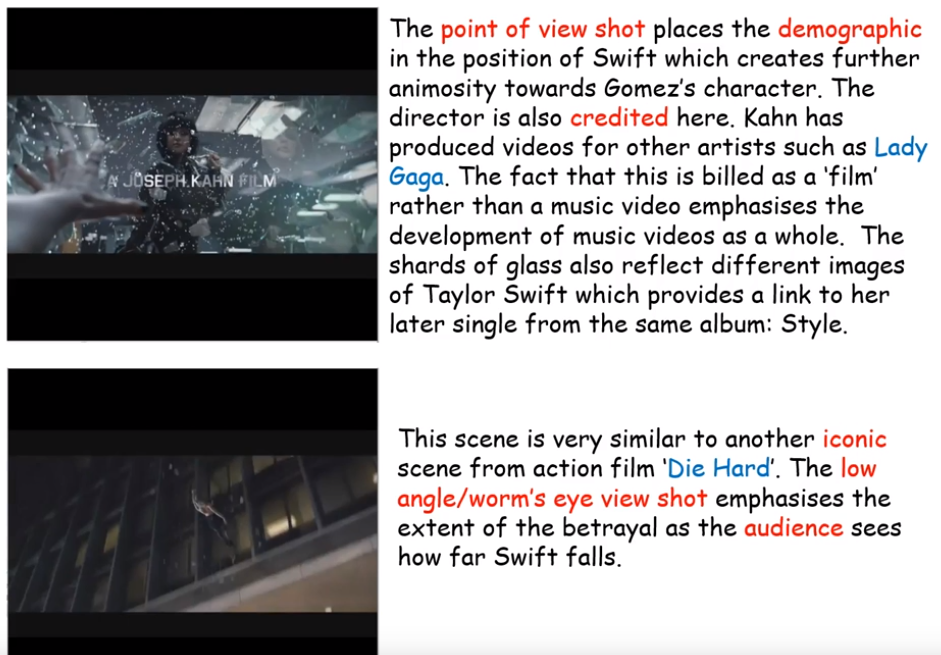 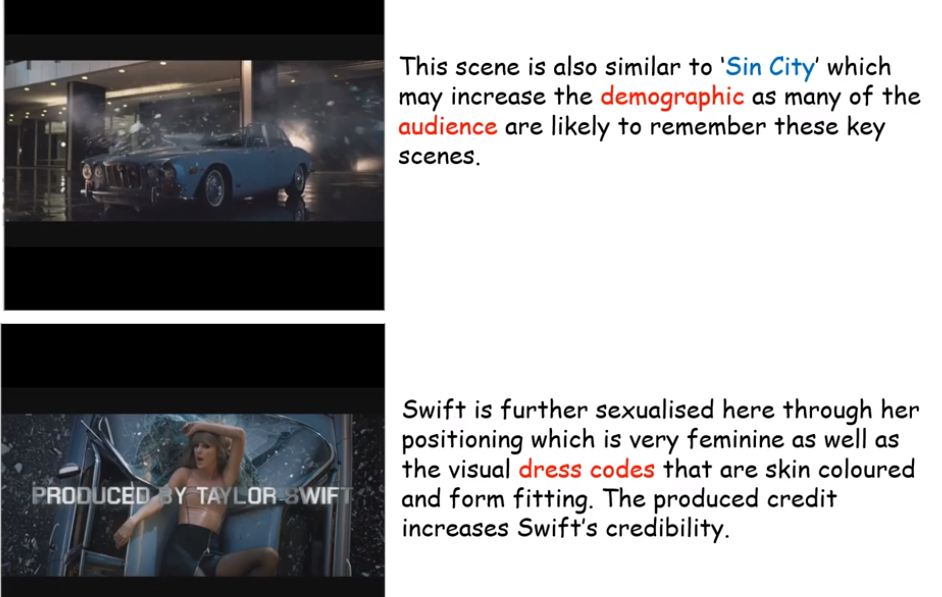 MEDIA LANGUAGE in BAD BLOOD
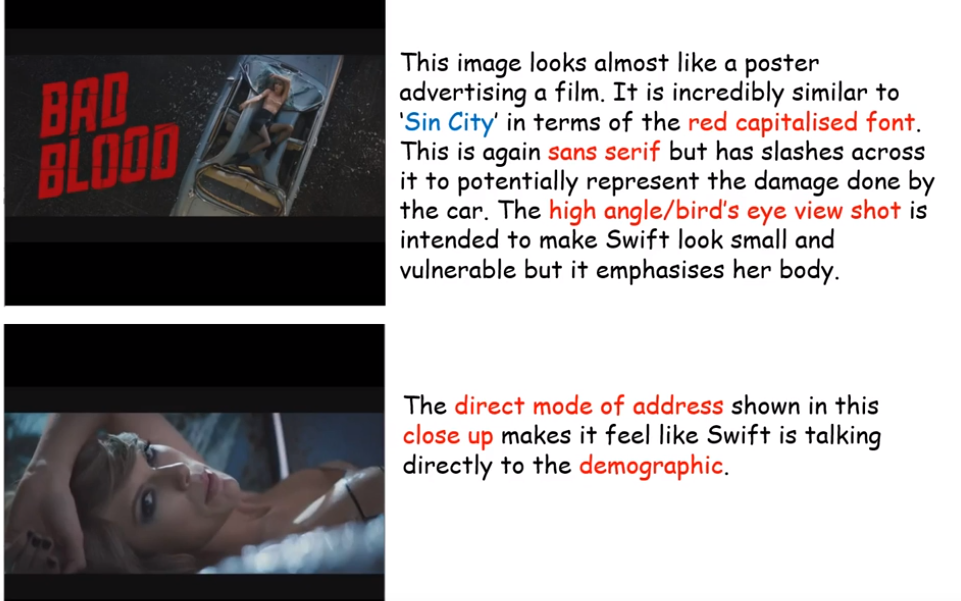 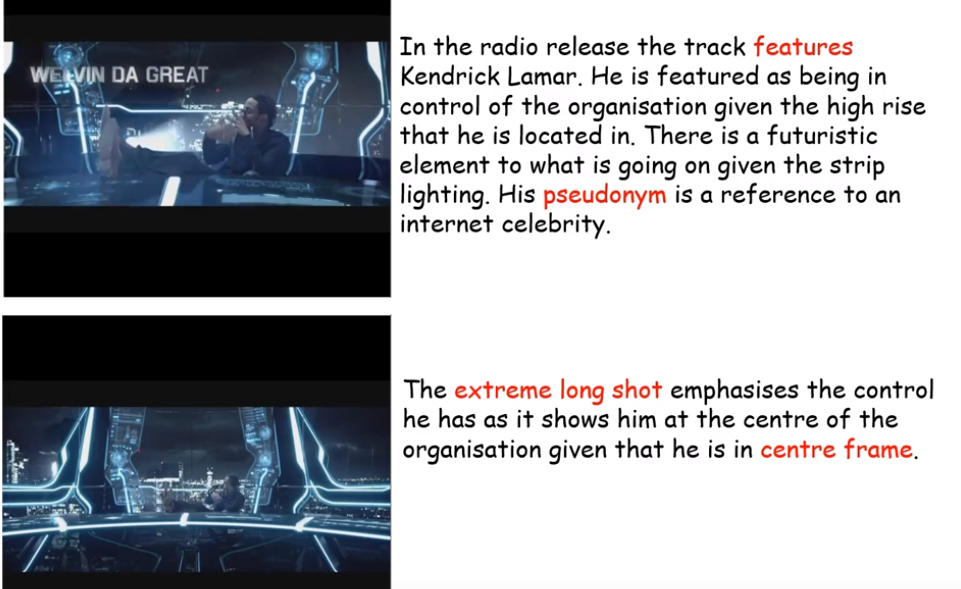 Synergy with Kendrick Lamar
MEDIA LANGUAGE in BAD BLOOD
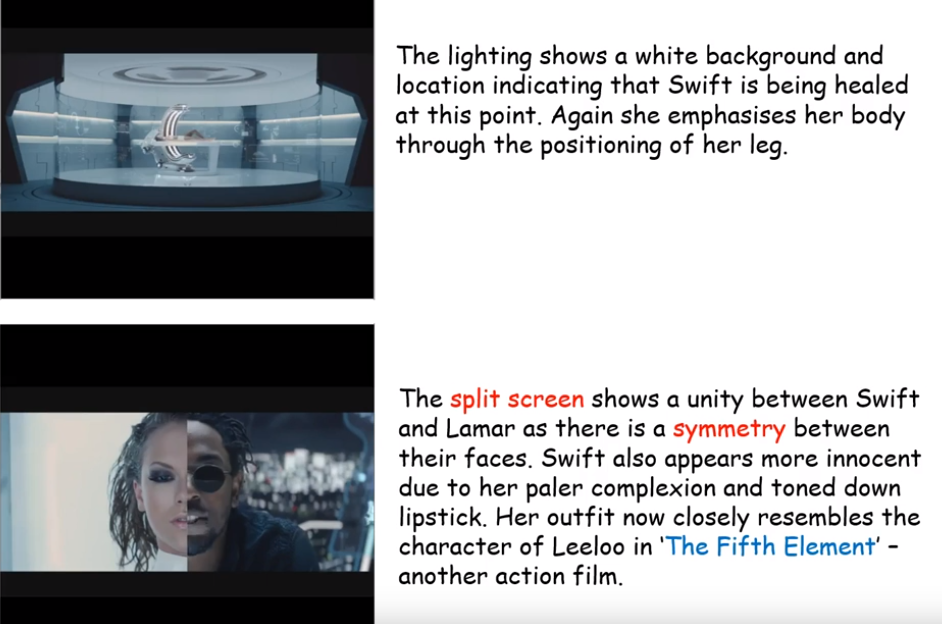 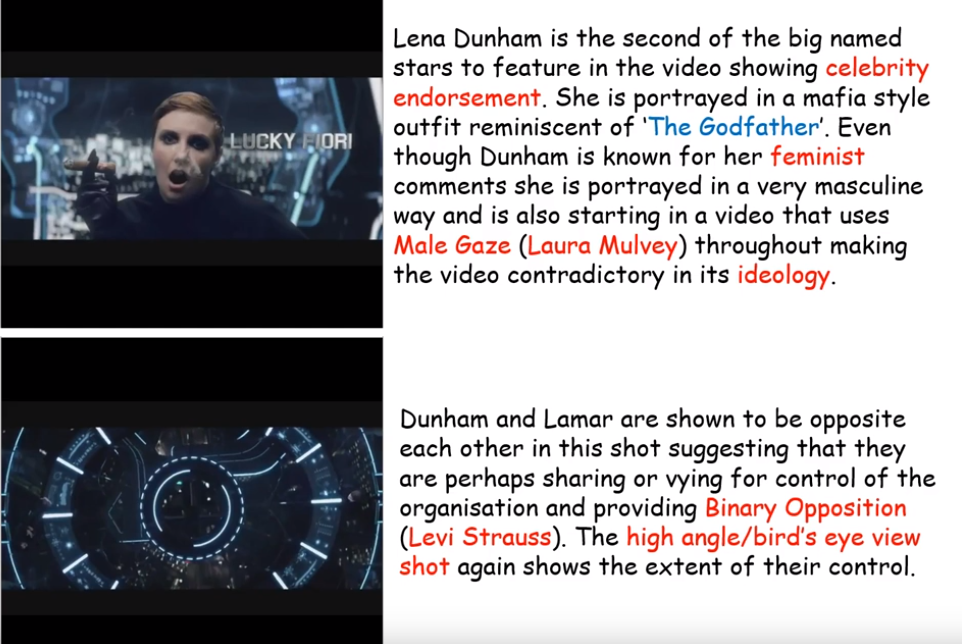 This is a direct intertextual link to the film THE FIFTH ELEMENT - appealing to older audiences
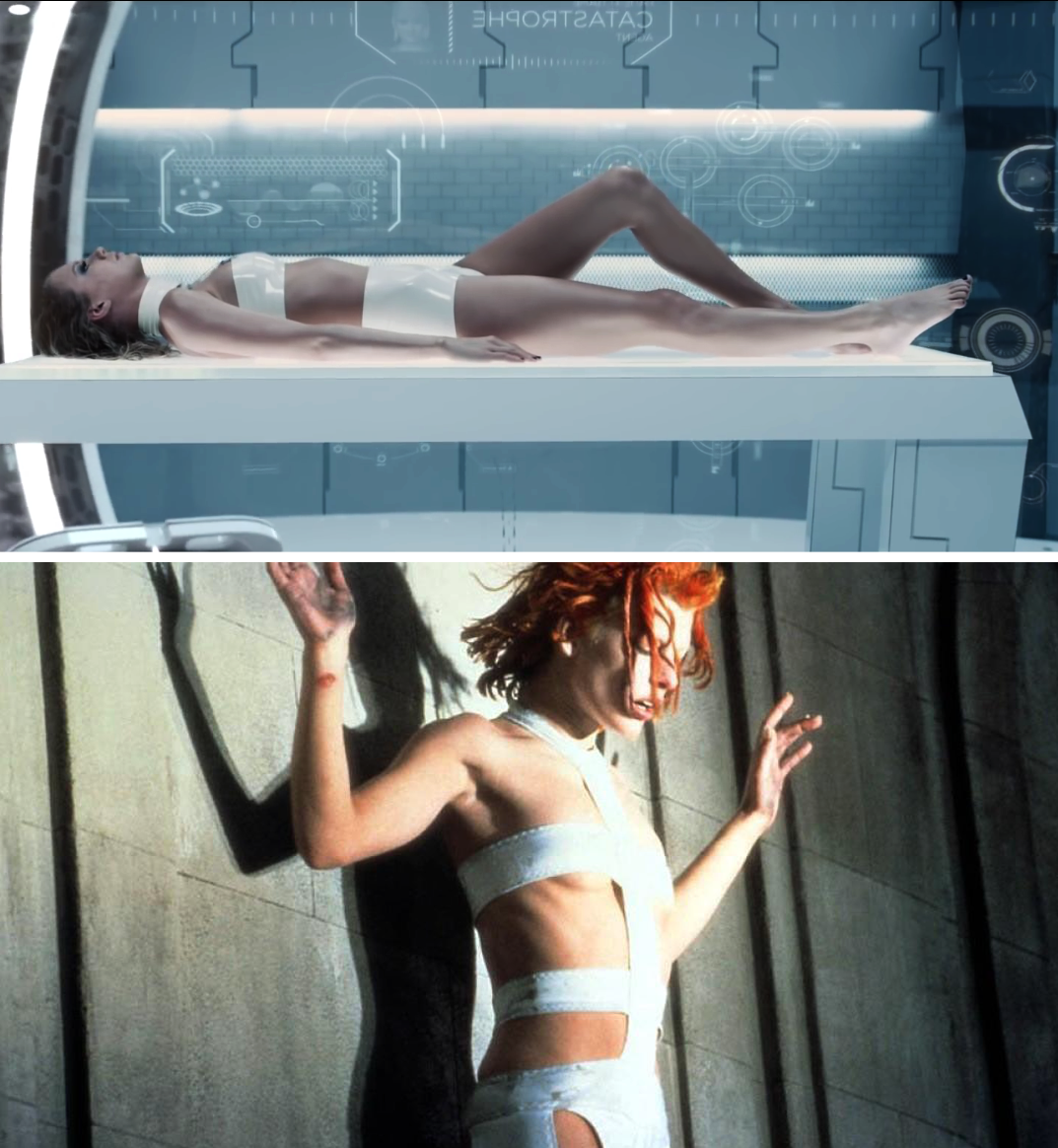 MEDIA LANGUAGE in BAD BLOOD
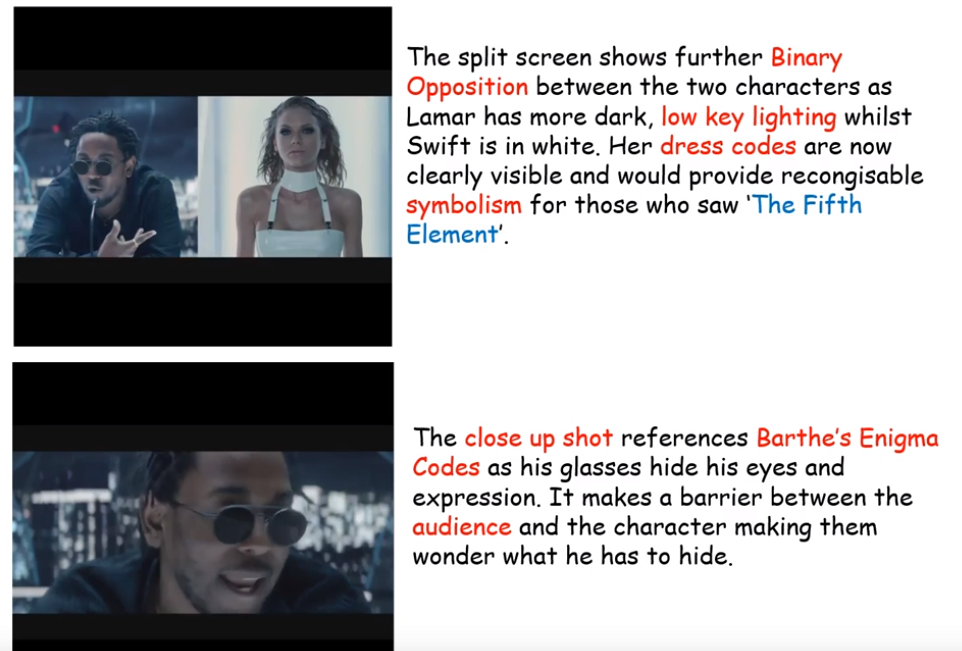 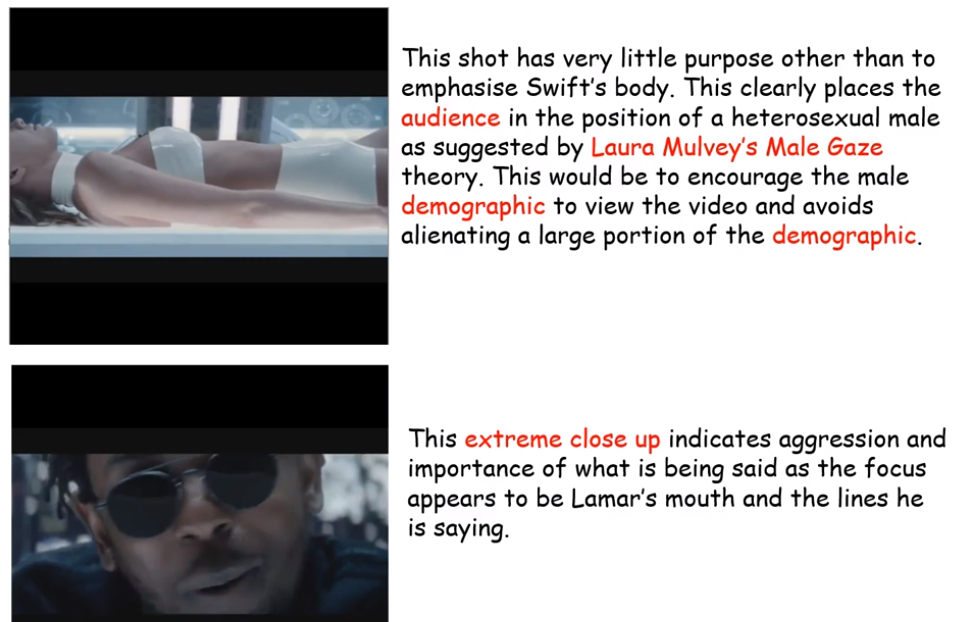 MEDIA LANGUAGE in BAD BLOOD
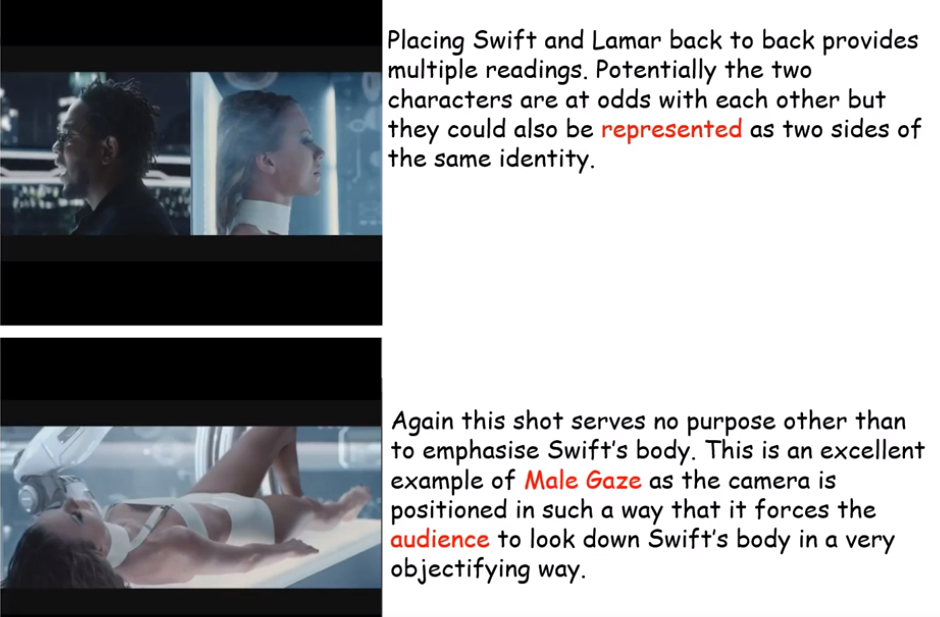 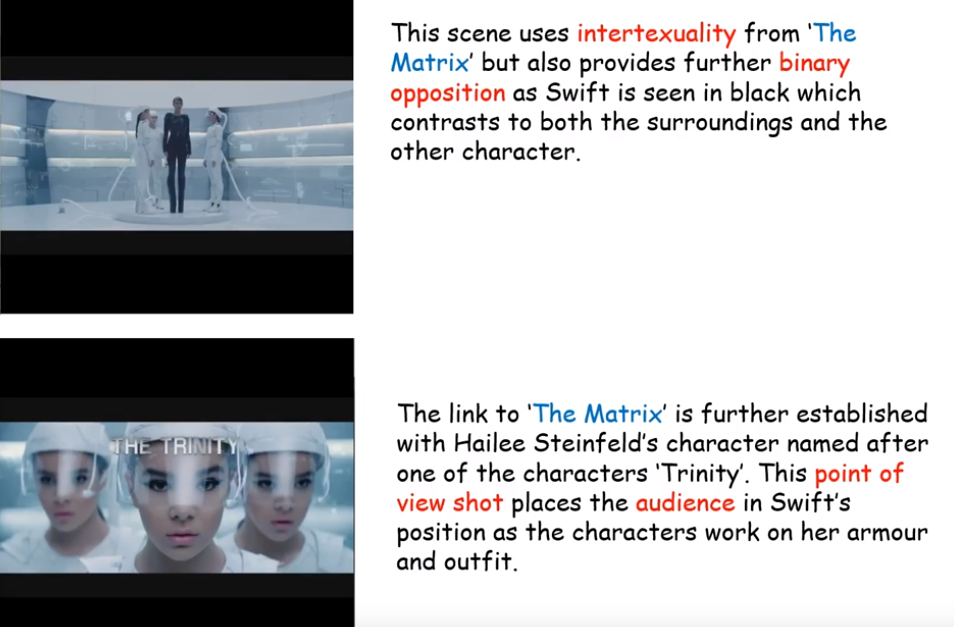 MEDIA LANGUAGE in BAD BLOOD
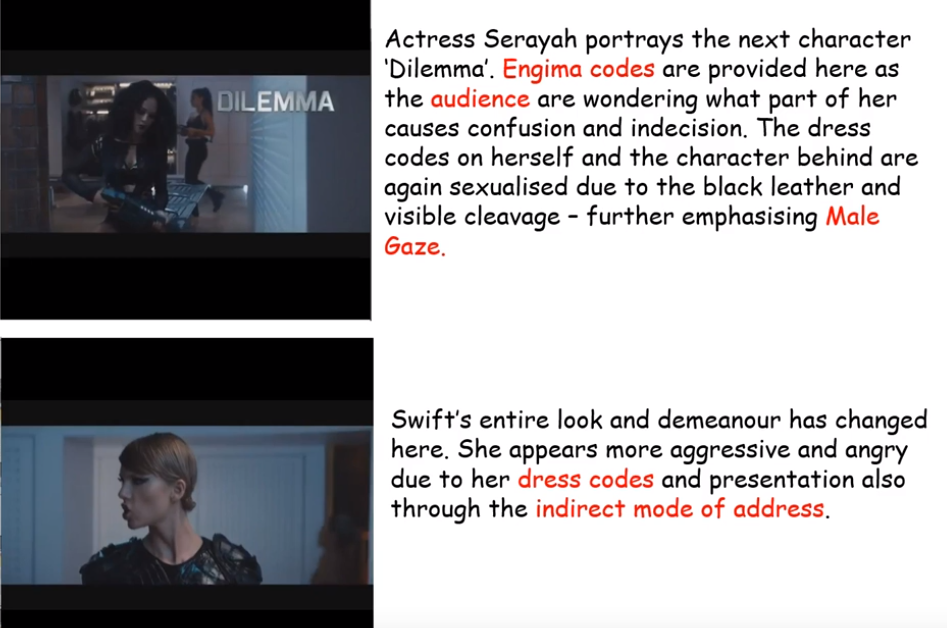 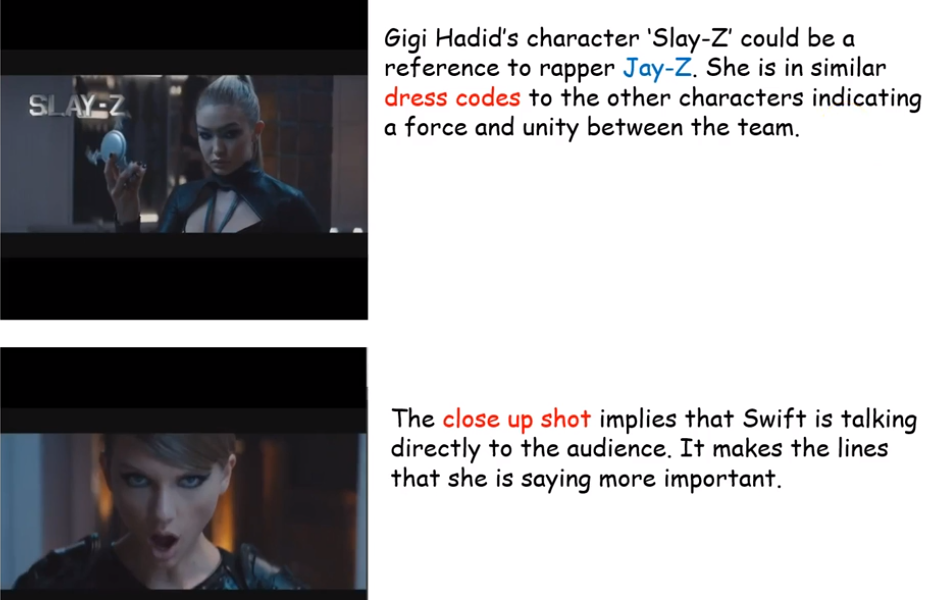 MEDIA LANGUAGE in BAD BLOOD
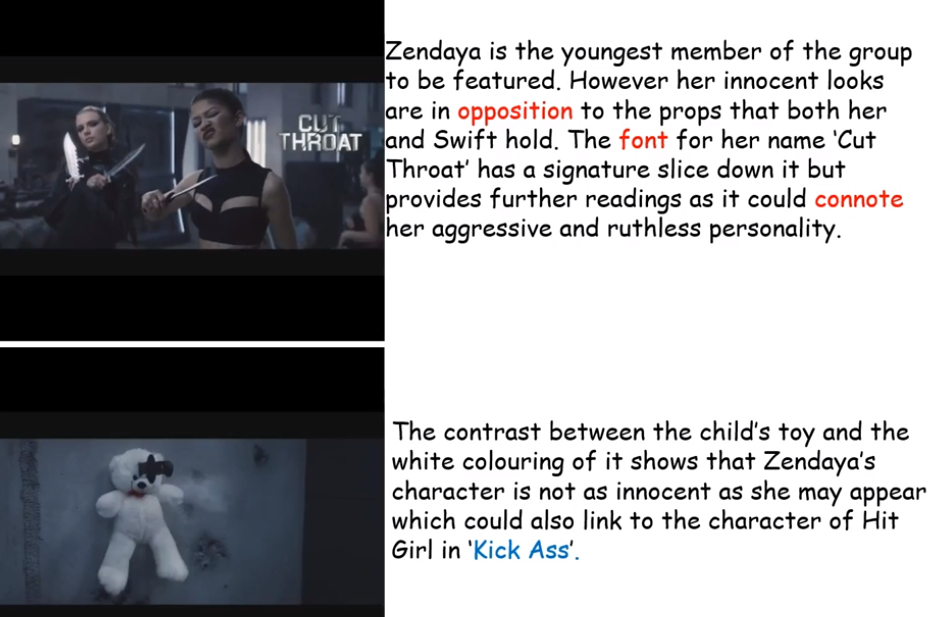 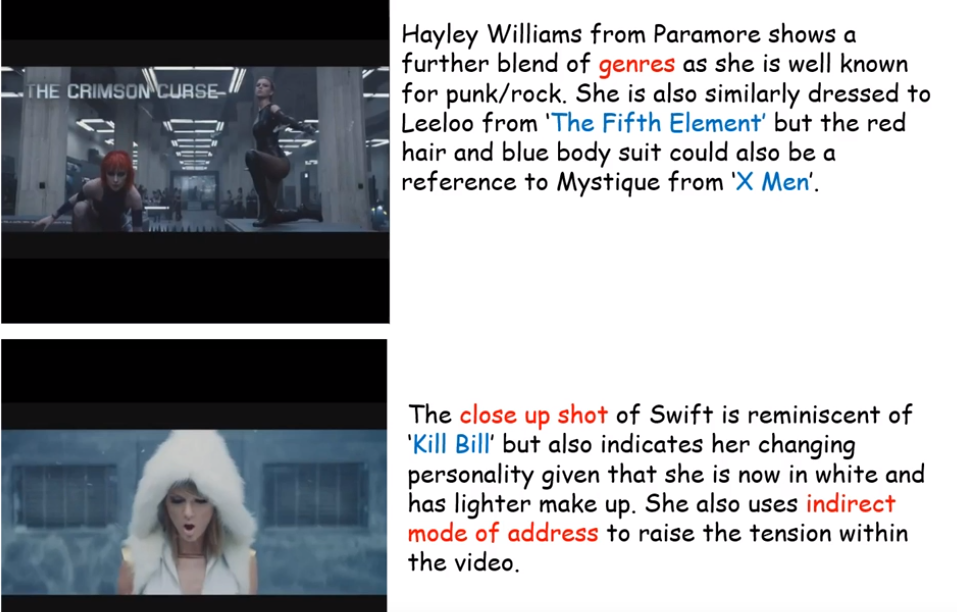 MEDIA LANGUAGE in BAD BLOOD
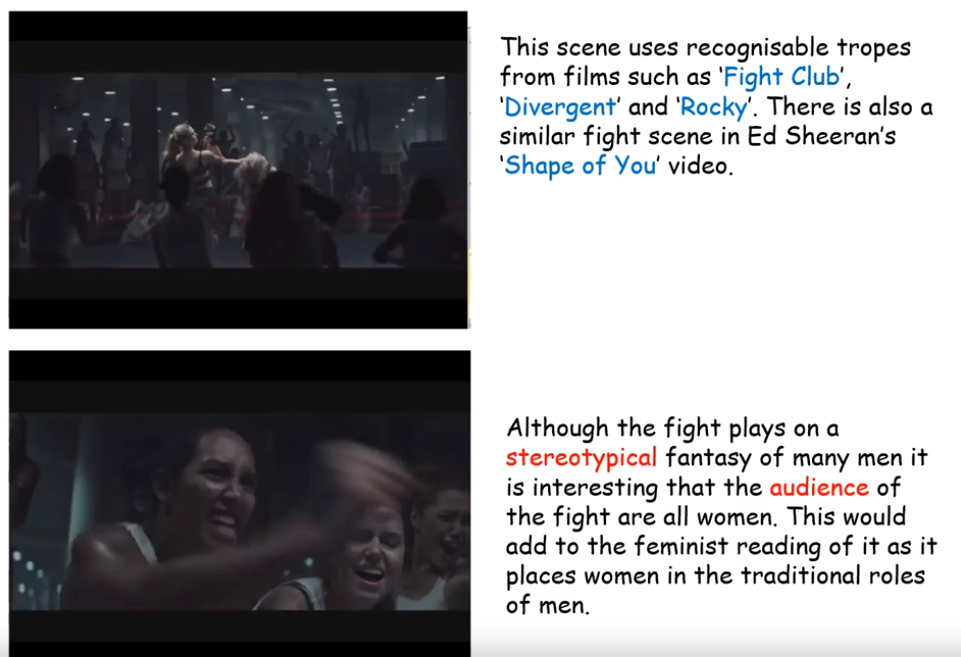 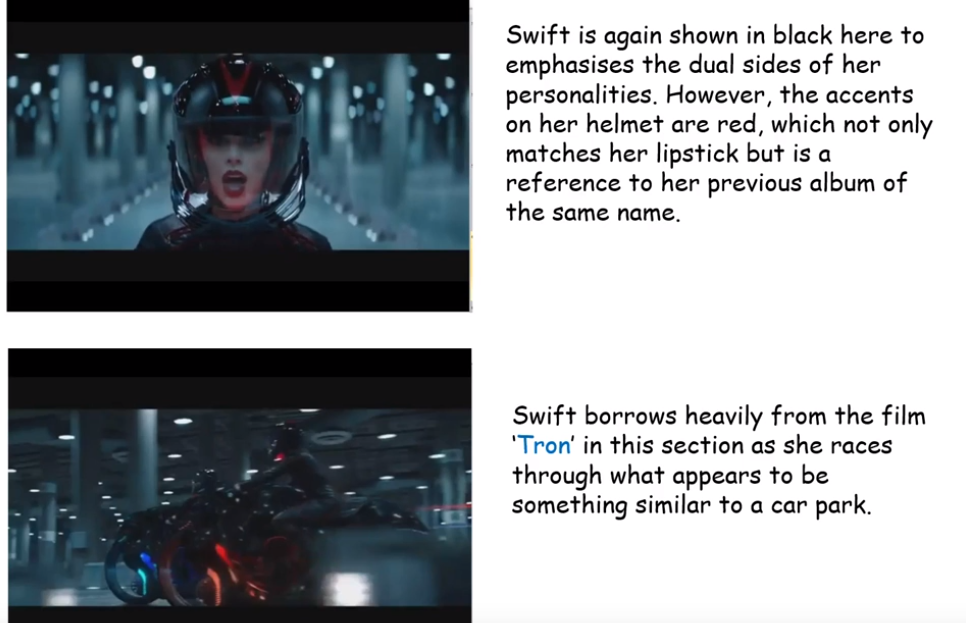 MEDIA LANGUAGE in BAD BLOOD
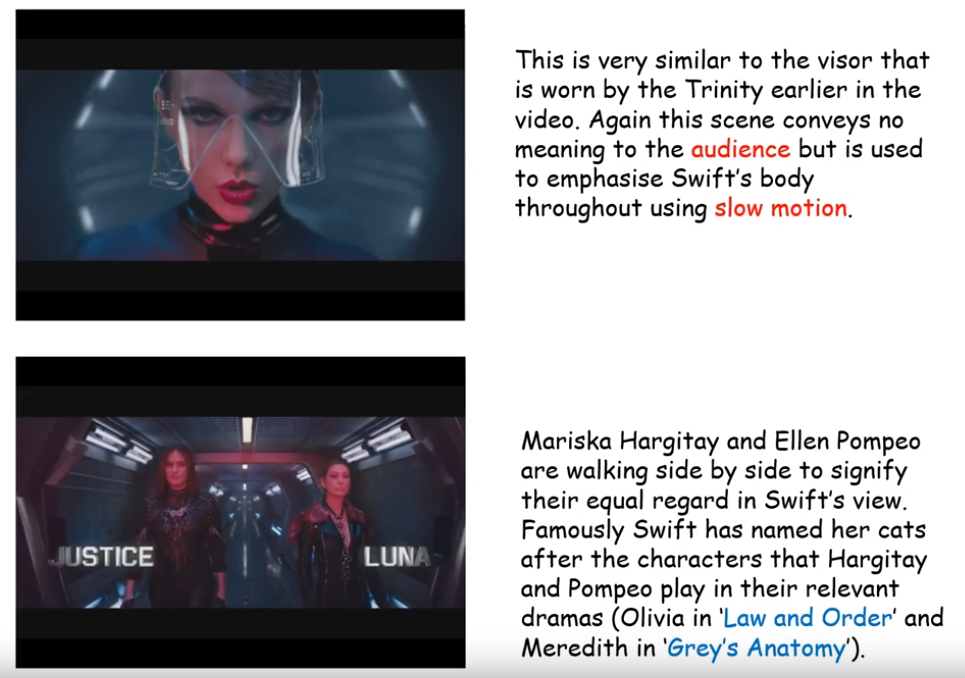 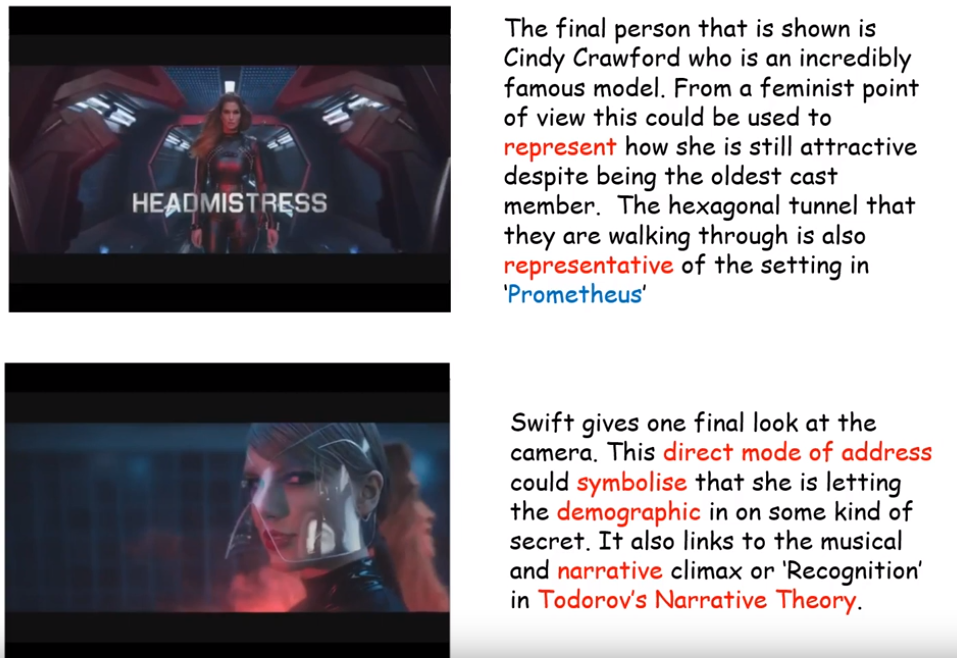 MEDIA LANGUAGE in BAD BLOOD
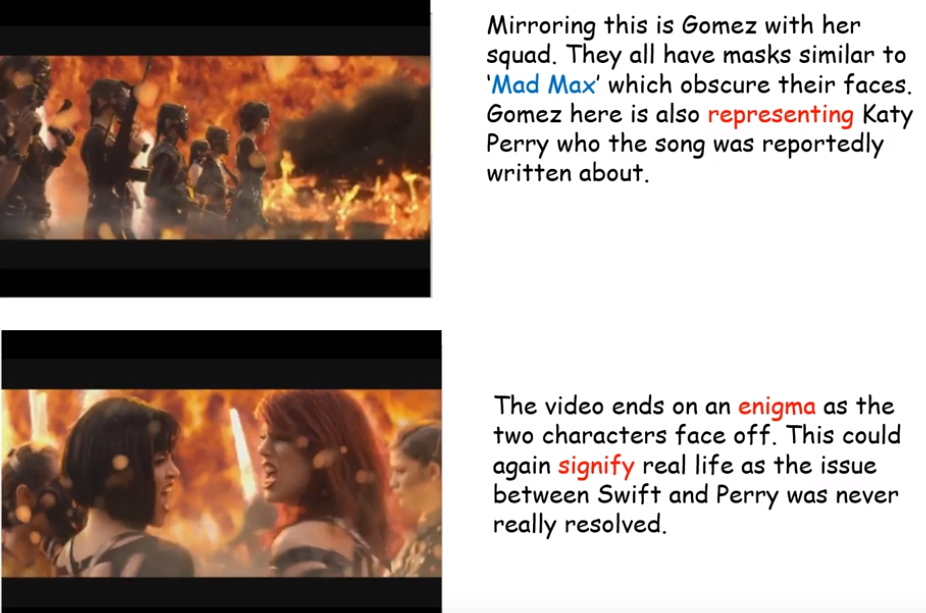 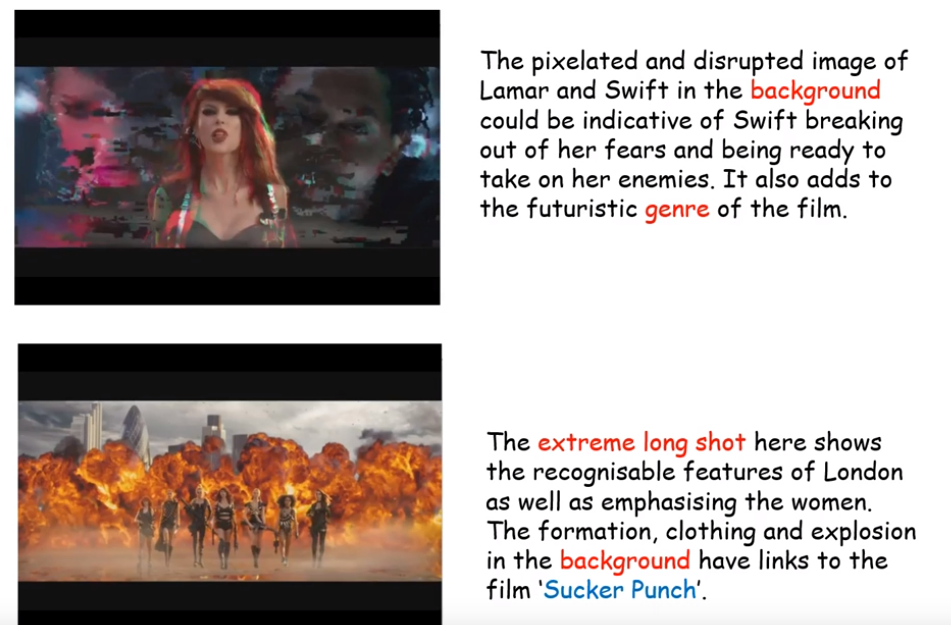 MEDIA INSTITUTIONS
MR FULLER THINKS YOU WILL BE ASKED ABOUT TAYLOR SWIFT’s WEBSITE AND SOCIAL MEDIA!
REVISING WEBSITES IS ESSENTIAL
TYPES OF MEDIA ORGANISATION: BRANCHING OUT AND GETTING TO THE GROOT OF THINGS:
CONTEXTUAL CORNER: AN OVERVIEW OF THE INDUSTRY
The Music Industry is huge and contributes billions to the British Economy. 

However, a huge issue the Industry has faced is the increased popularity of streaming sites, downloadable music and YouTube. 

Some choose to download Music legally via sites like Spotify or Apple Music for instance whilst others do not= A loss of revenue for artists and record labels. 

As a result their has been a downturn in physical sales (CD’s) although there is currently a trend of buying Vinyl!
Monopolies – A single Media organisation which dominates production/distribution of a particular industry, locally or nationally.

Oligopolies- A small number of Media organisations dominate and industry.

Conglomerates- A collection of companies which all conduct in varying businesses, owned by a single institution ( Think of the tree and branch analogy)

Subsidiaries- When smaller companies are owned by a parent company.
Multinationals- An organisation across the world 

Synergy- When institutions are not owned but work together for beneficial reasons
You need to start remembering these terms! We have gone through them several times.
[Speaker Notes: Tell the students to think of a conglomerate like a tree, the branches its subsidiaries. The branches keep the tree alive and BRANCH off of the main company. I would also write up a sentence here along the lines of “The BBC is a multinational oligopoly in Britain that works in synergy with other productions companies and subsidiaries to produce content…” to highlight how to structure into writing/exam.]
UNDERSTANDING THE WEBSITE
YOU NEED TO KNOW HOW AND WHY TAYLOR SWIFT USES HER WEBSITE:
Taylor Swift Website  
Branding to tie-in with new album release (‘1989’) through repeated use of colour and images on the homepage and throughout the site  
Promotion of music/ album evident through ‘Music’, ‘Videos’ and merchandise pages  
Links to social media accounts, but also a ‘Taylor Connect’ section where fans can ‘find friends’ or join fan forums, creating a sense of identity and inclusion though fan photos etc. 
‘News’ features Taylor’s recent success at the Grammy’s (3 awards), reinforced on the homepage with multiple images  
Global reach – news of ‘BBC Radio 1 teen award’, official UK merchandise site etc.  
Construction of personal identity of Taylor Swift, sense that users can connect with her personally (e.g. ‘About me, from me’, Taylor’s photo journal, news of Taylor ‘crashing a fan’s wedding’) to reinforce her brand image 
Above point also links to her belonging to an independent label (Big Machine Records) despite being a hugely profitable star.
Taylor Swift’s SOCIAL MEDIA STATS
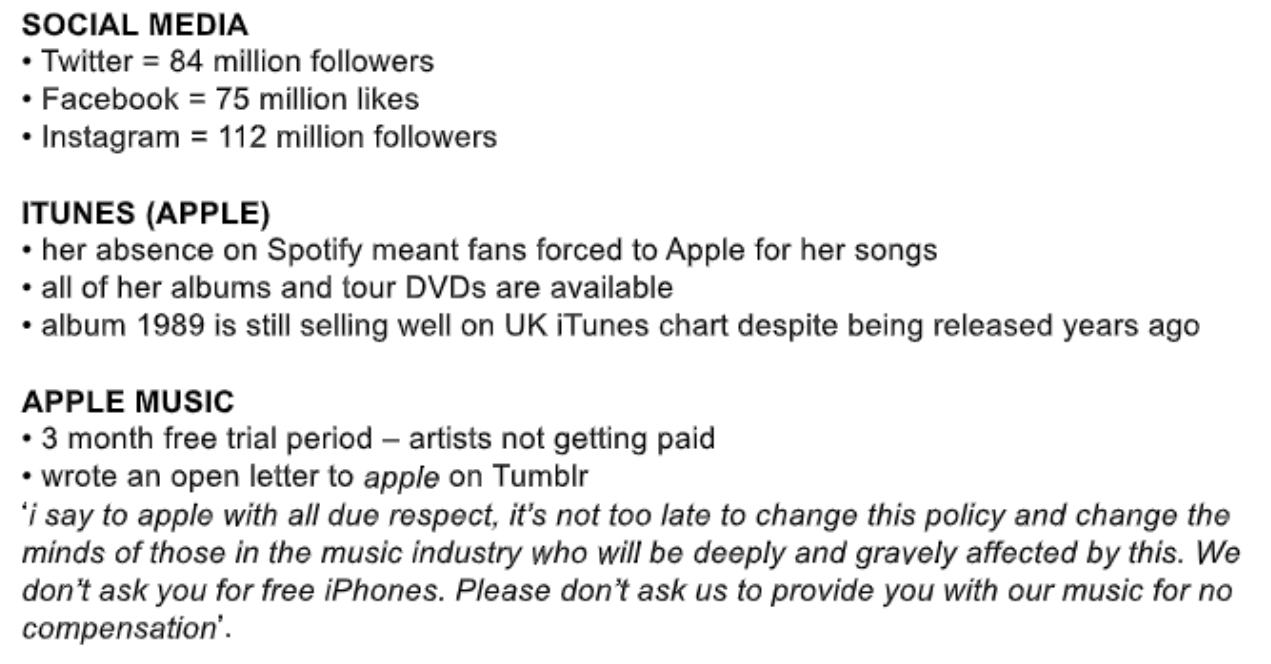 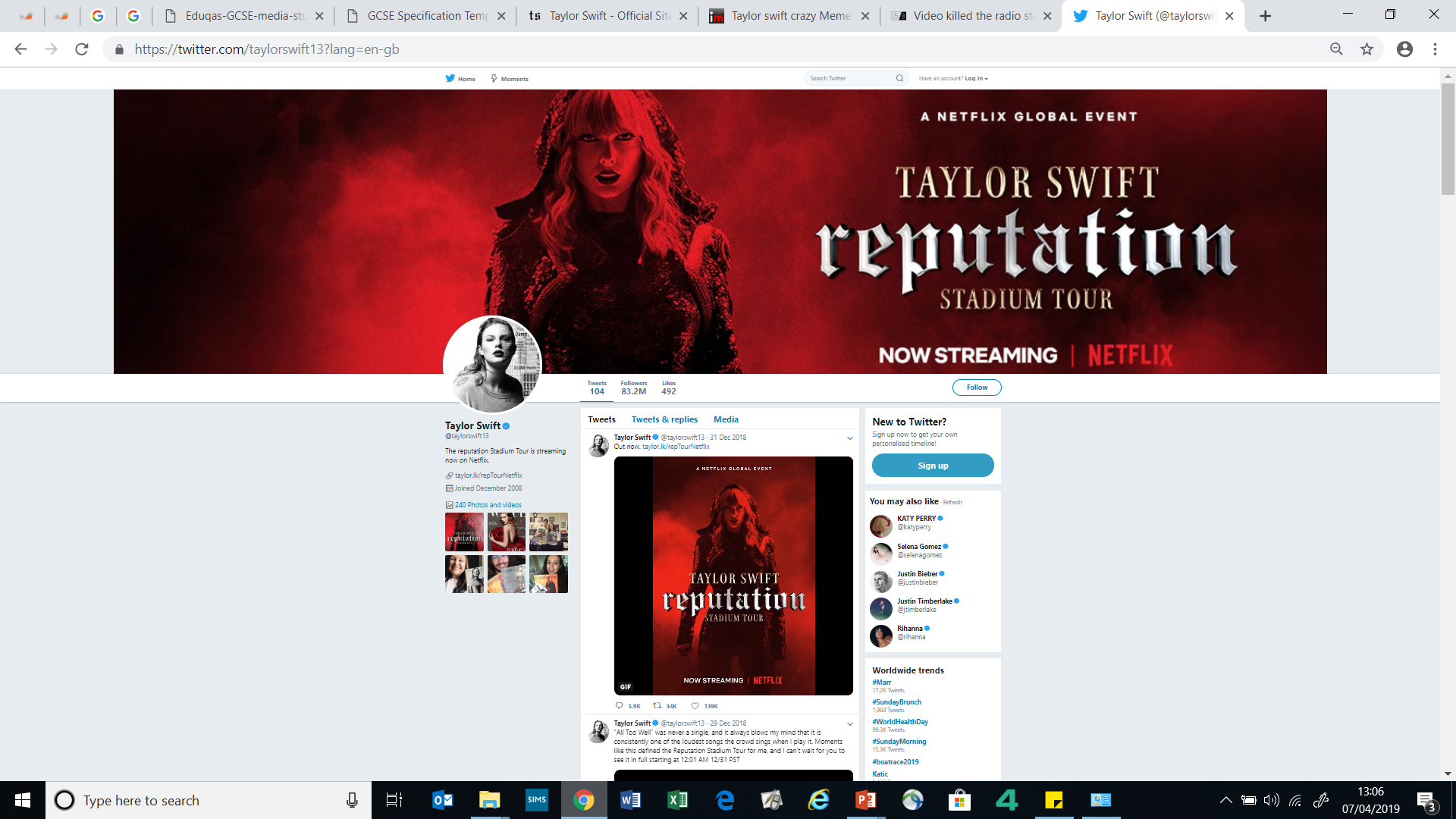 ONLINE MEDIA: WEBISTES AND SOCIAL MEDIA
One way that the Music Industry has had to evolve to compete with streaming sites etc. is by having an online presence themselves. 

Official websites, Vevo and You Tube channels along with the use Social networking accounts are now ways to promote your stars daily as opposed to the stars having to be on the road touring or doing interviews etc.
Amazingly, Swift was voted the most influential women on Twitter in 2018… she only tweeted 13 times!
[Speaker Notes: SOURCE: https://www.billboard.com/articles/columns/pop/8487115/taylor-swift-most-influential-woman-twitter-2018]
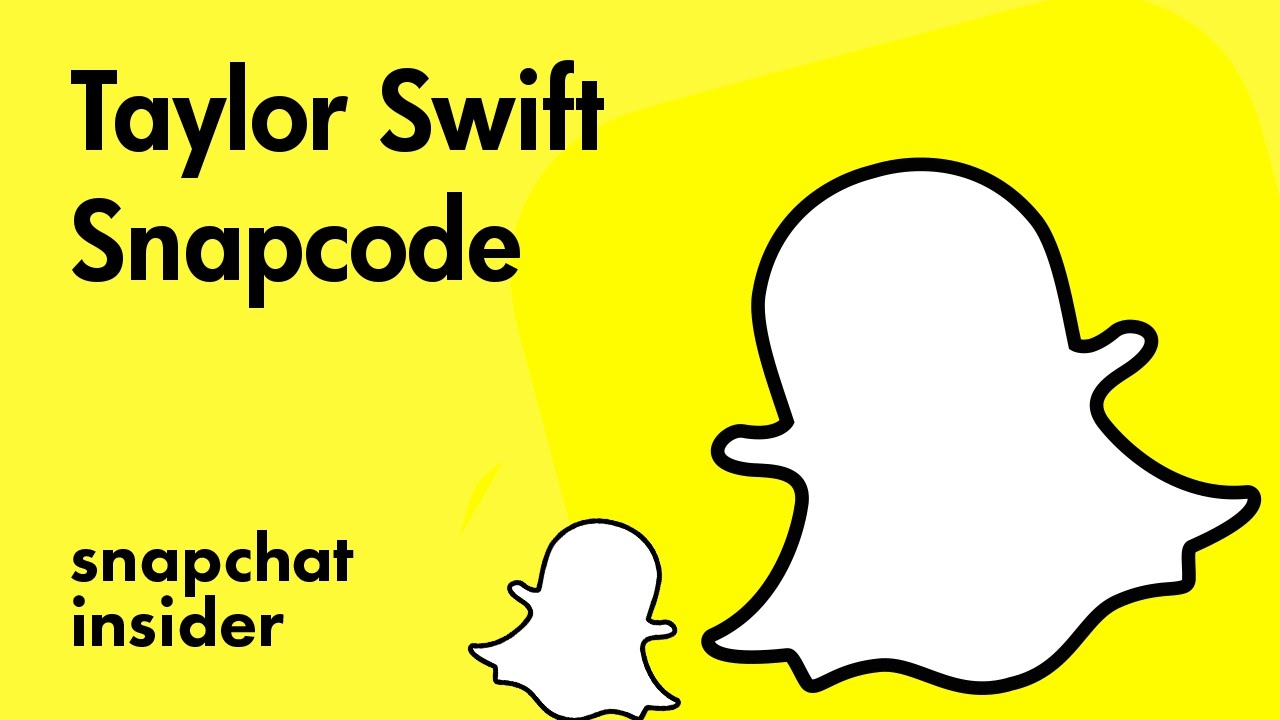 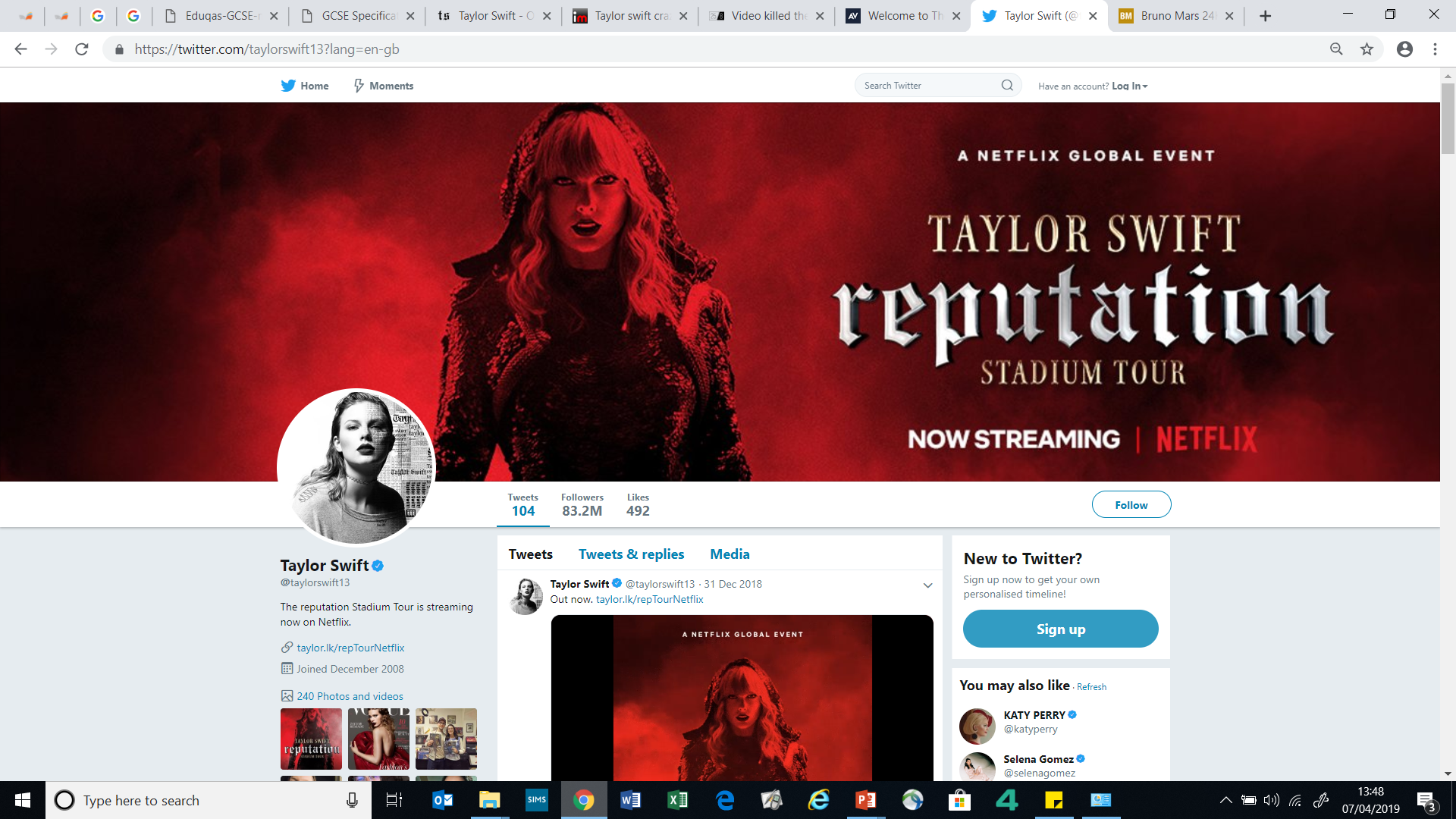 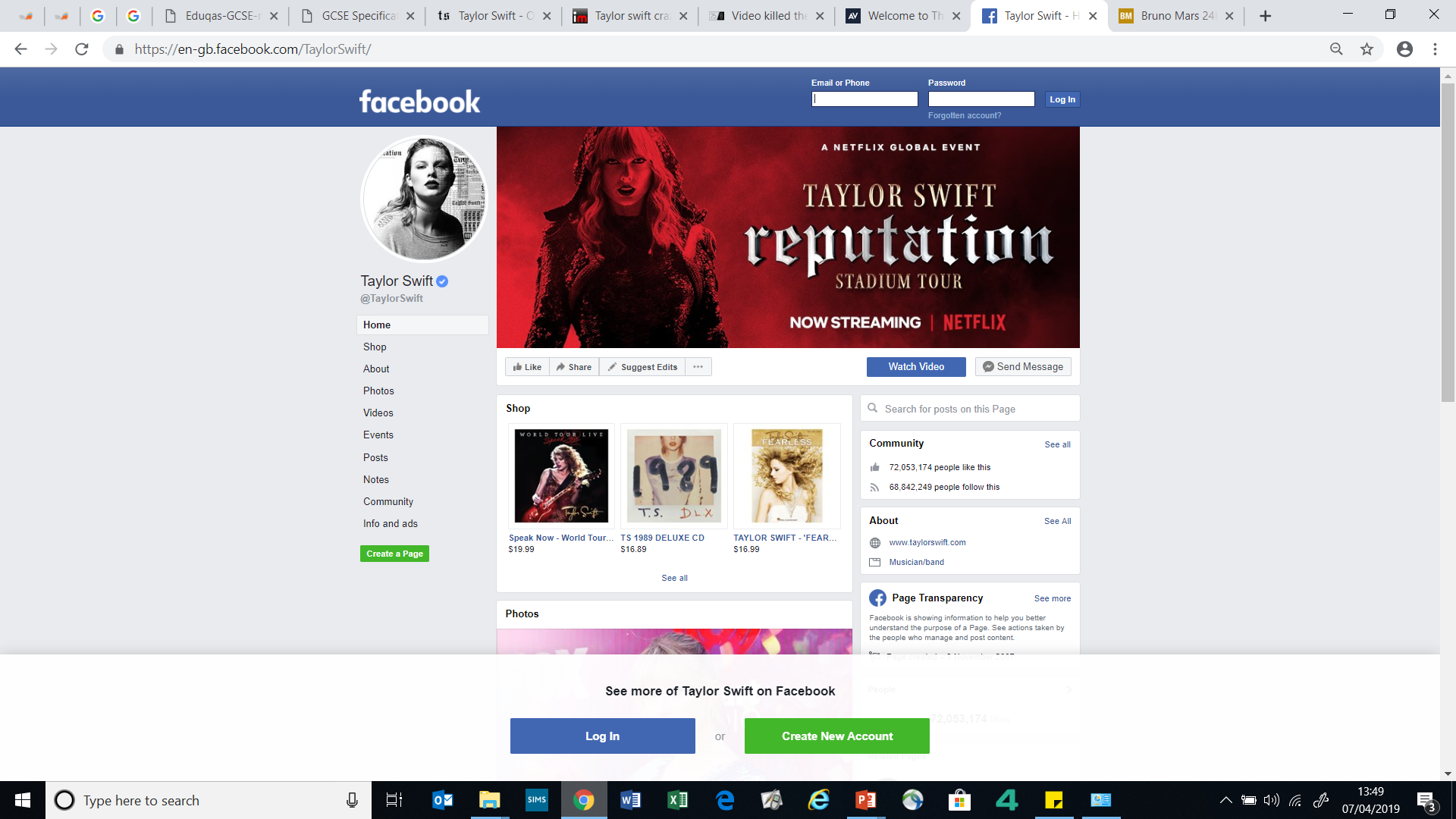 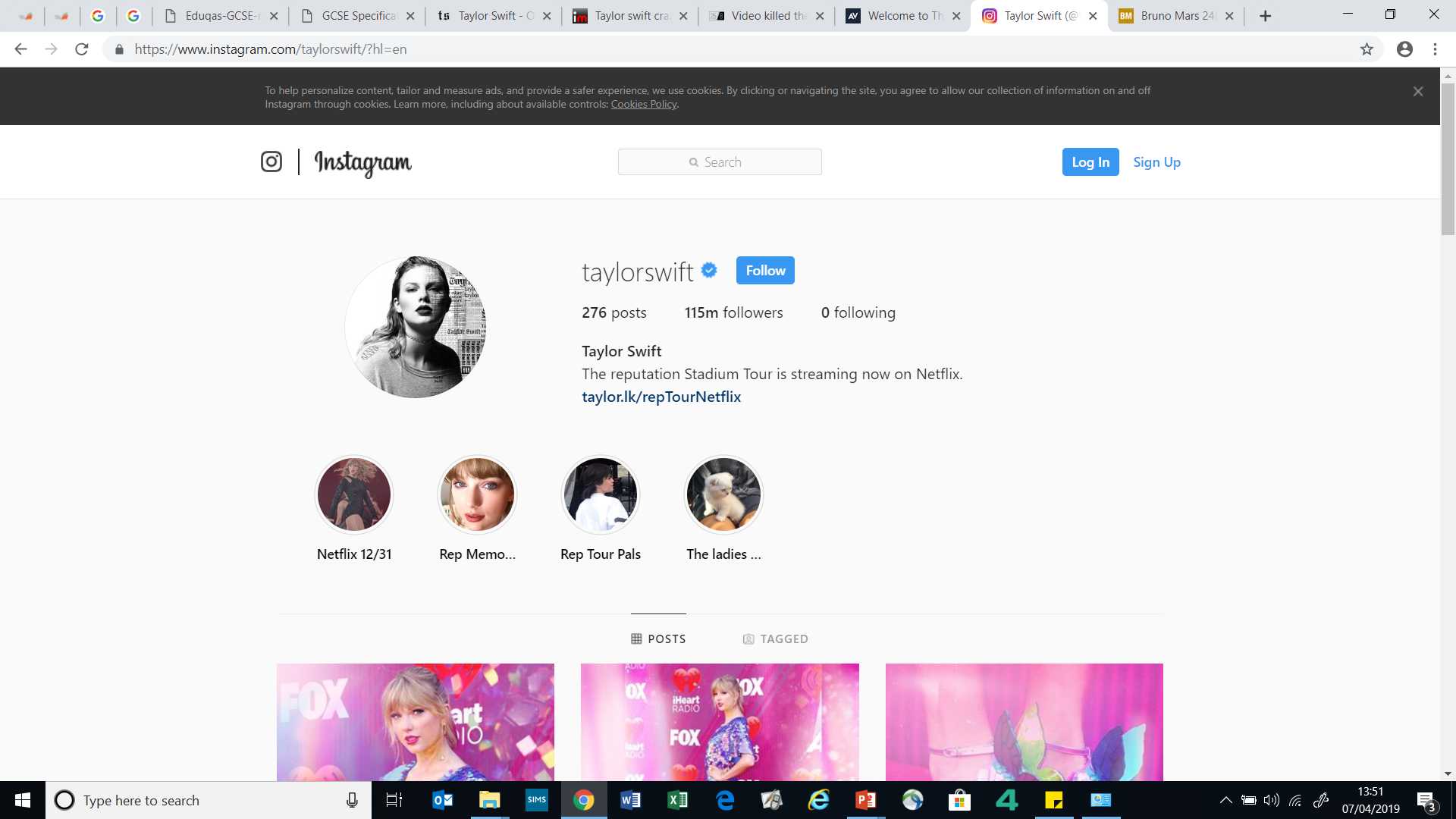 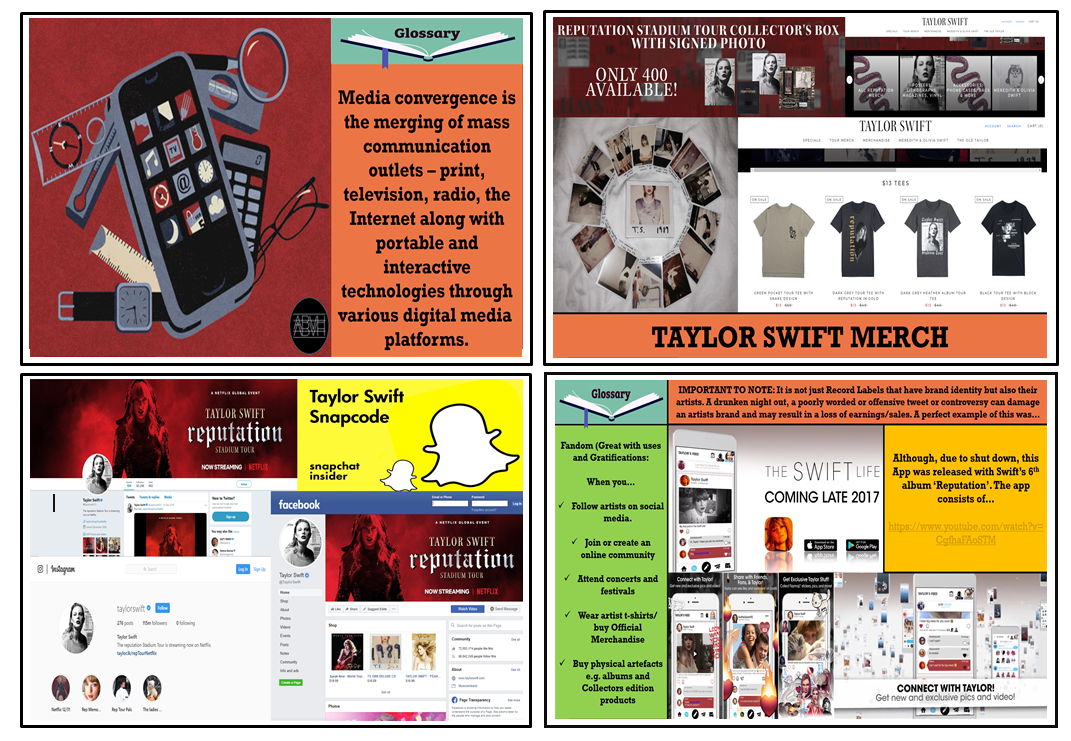 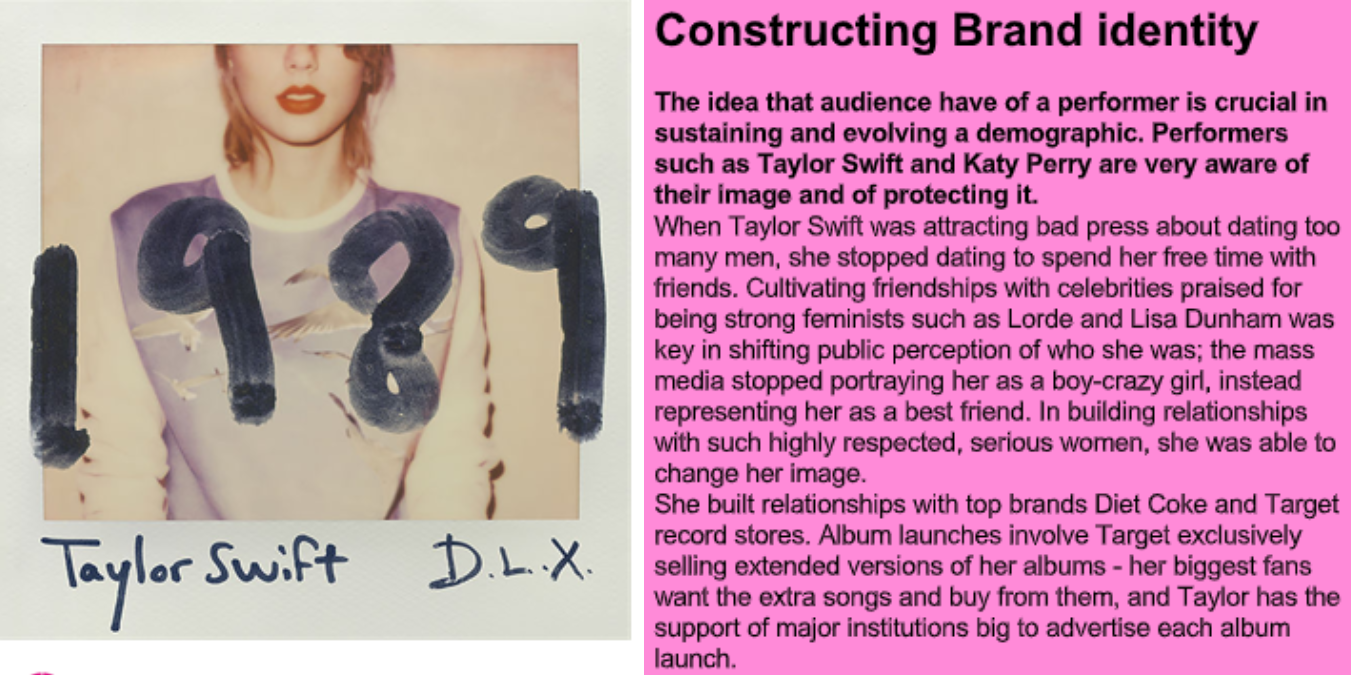 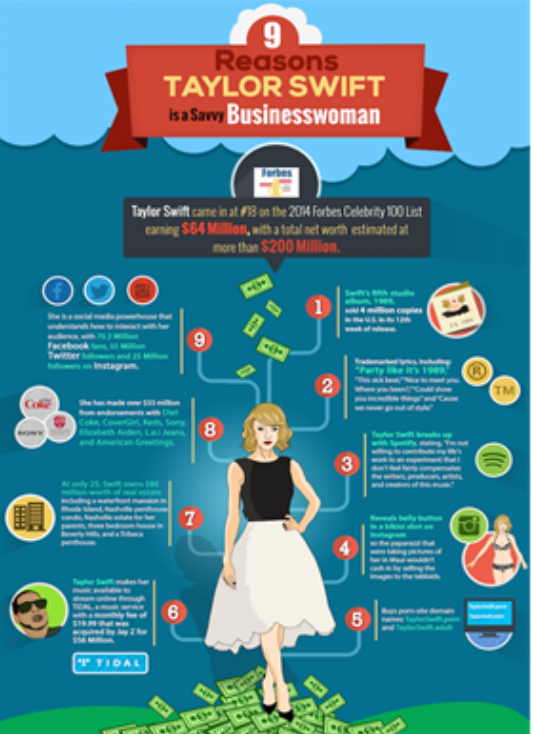 Taylor Swift is a BUSINESS
WOMAN
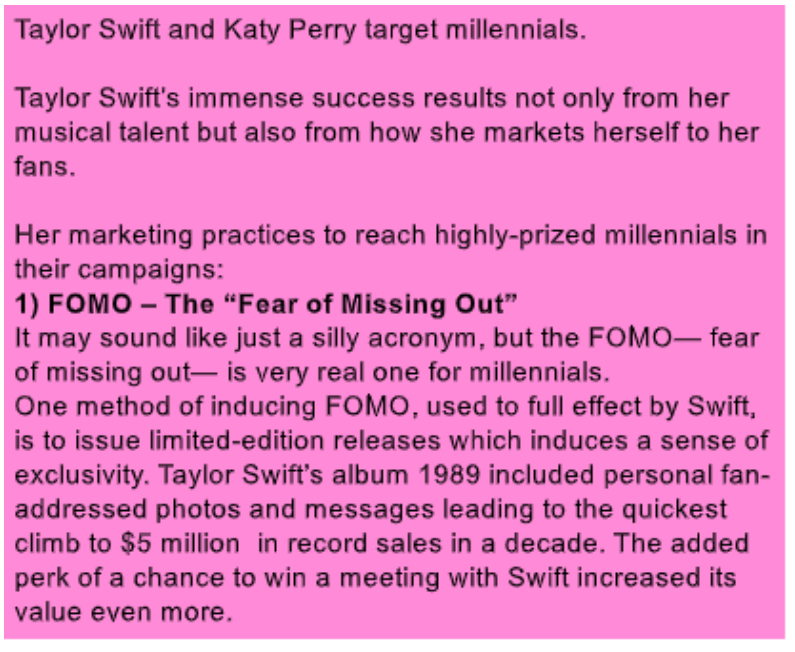 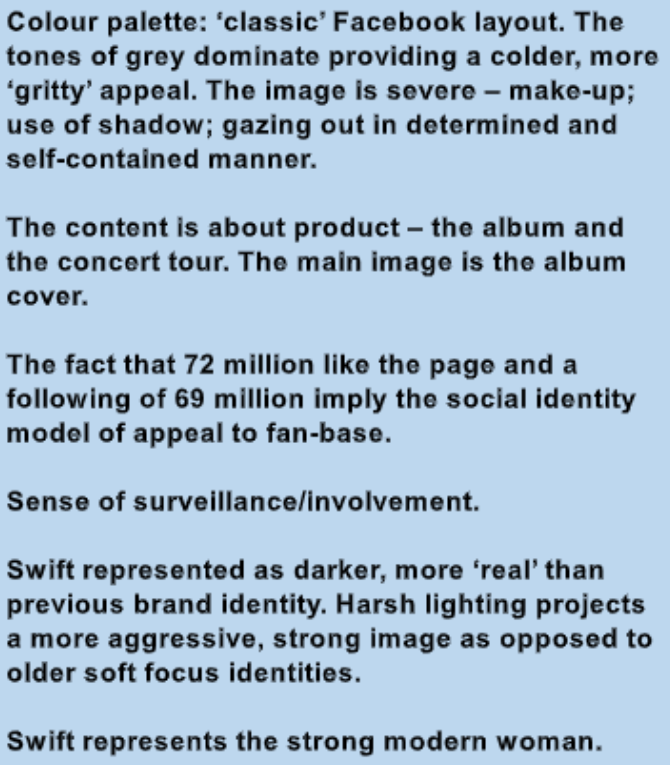 Taylor Swift’s FACEBOOK
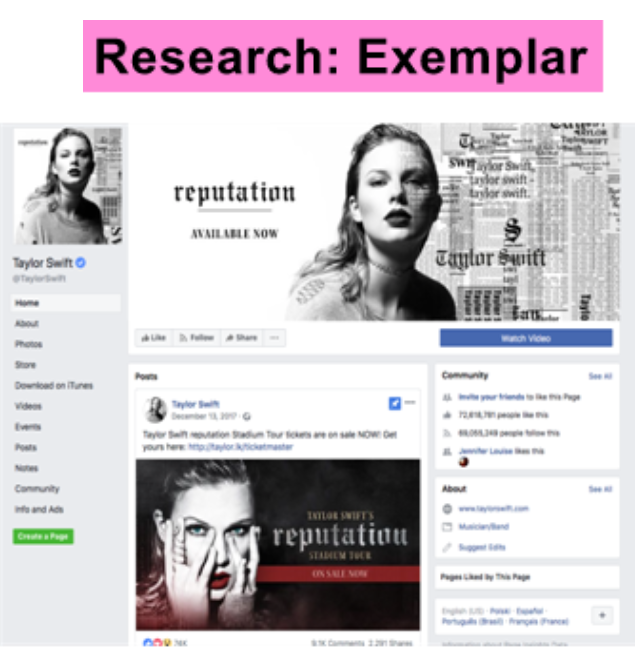 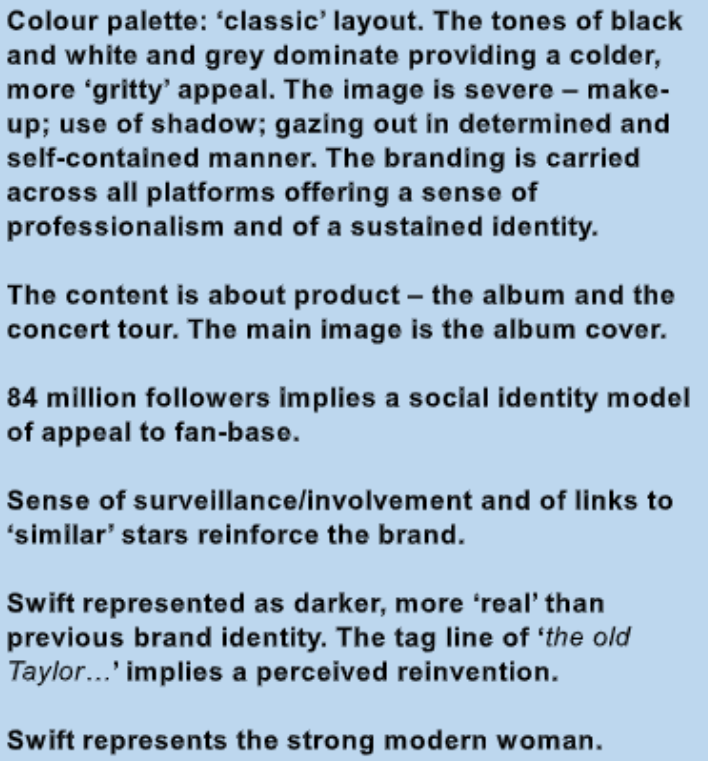 Taylor Swift’s TWITTER
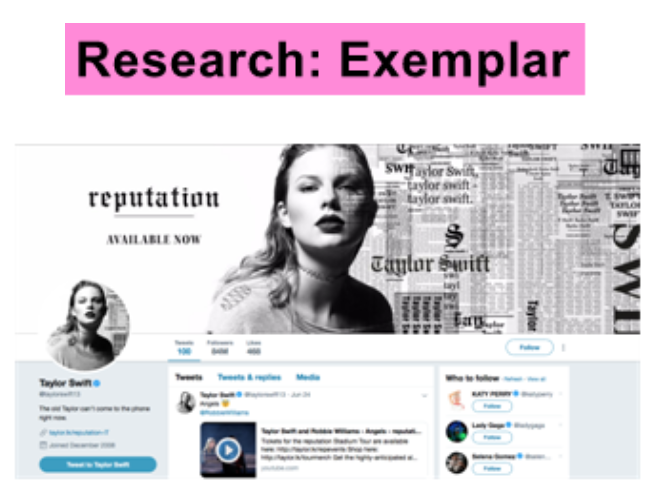 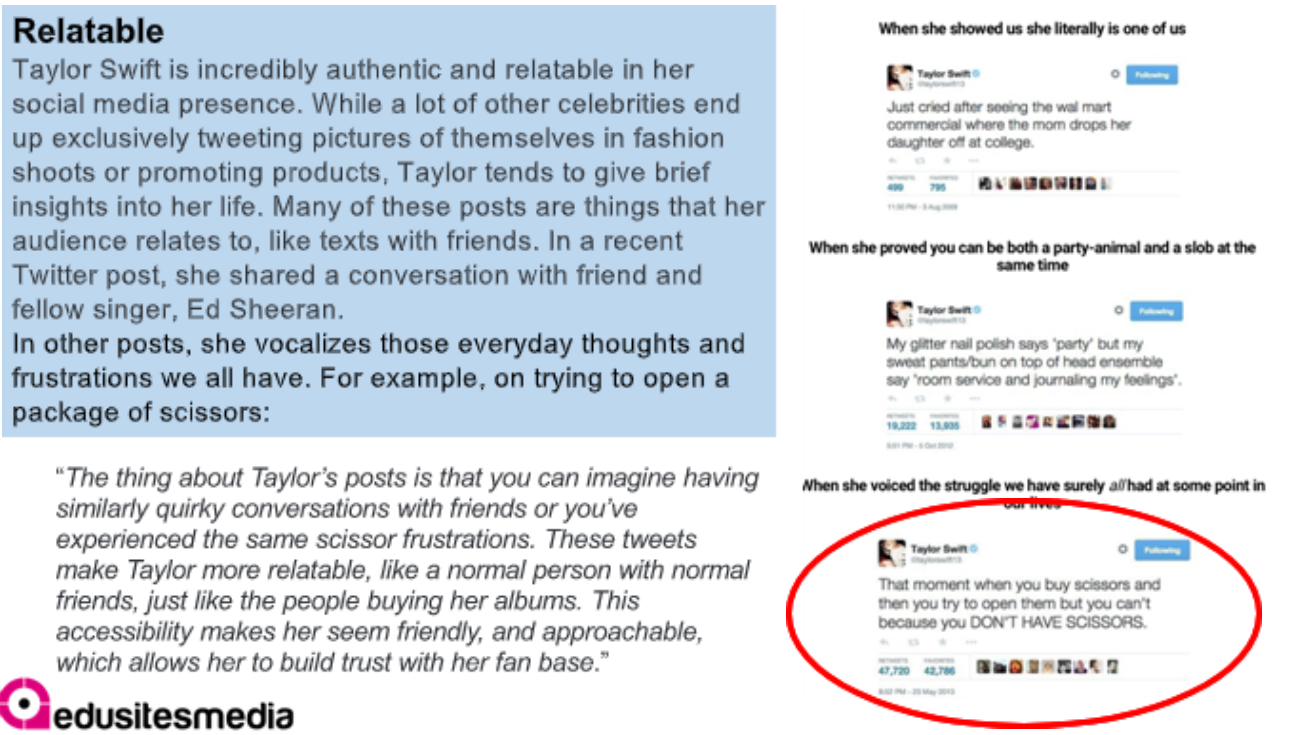 Taylor Swift’s TWITTER part 2
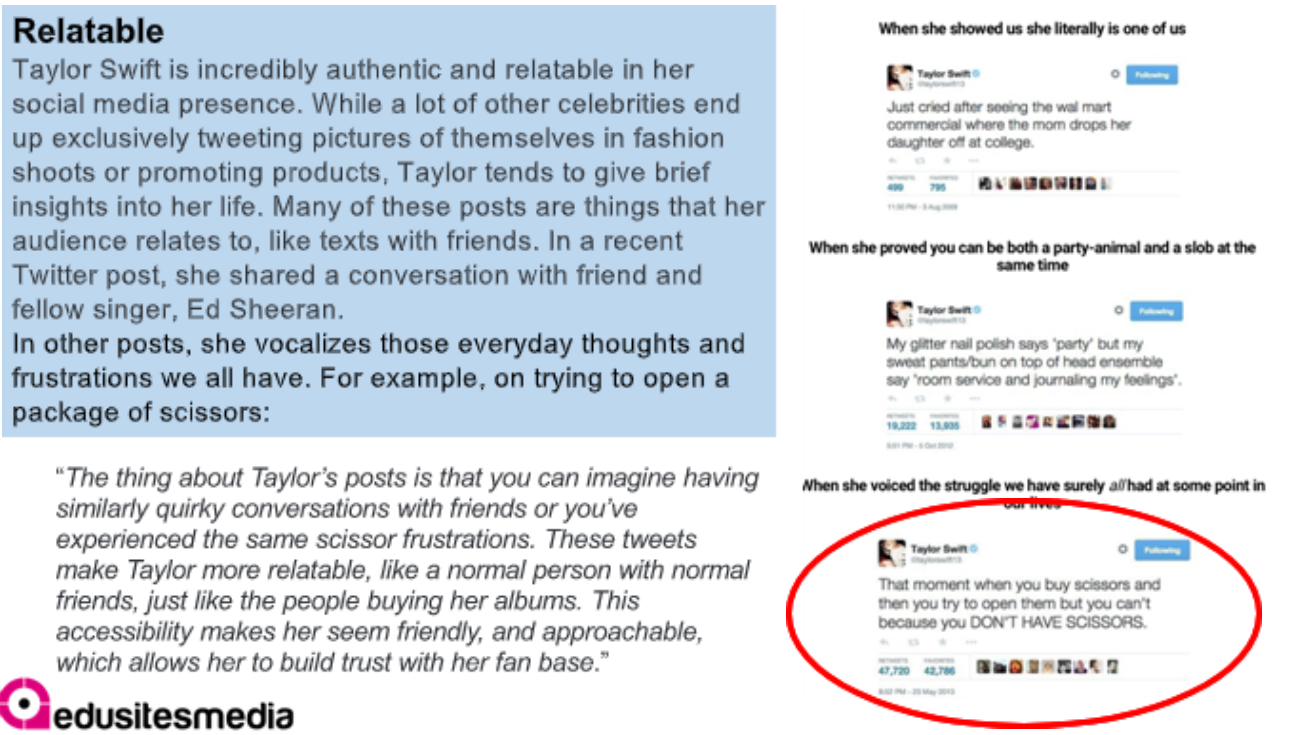 Taylor Swift’s INSTAGRAM
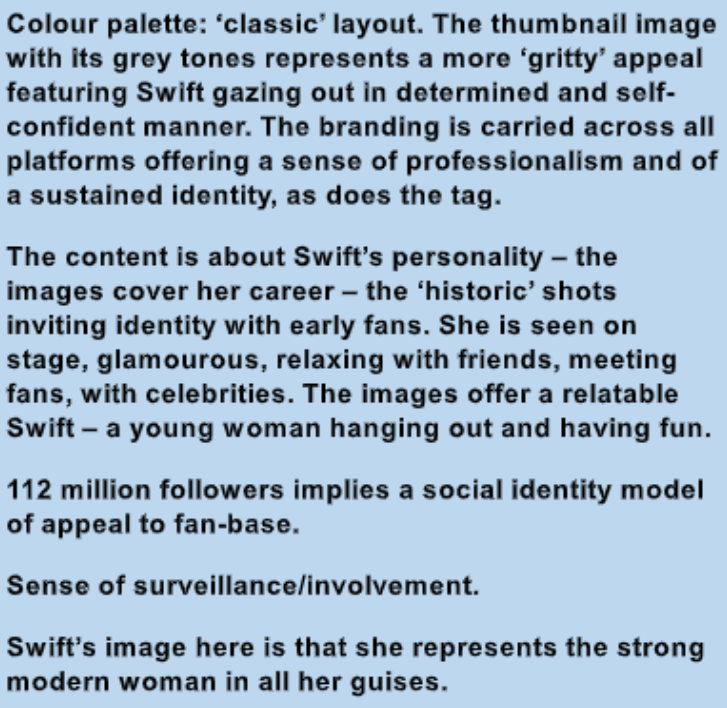 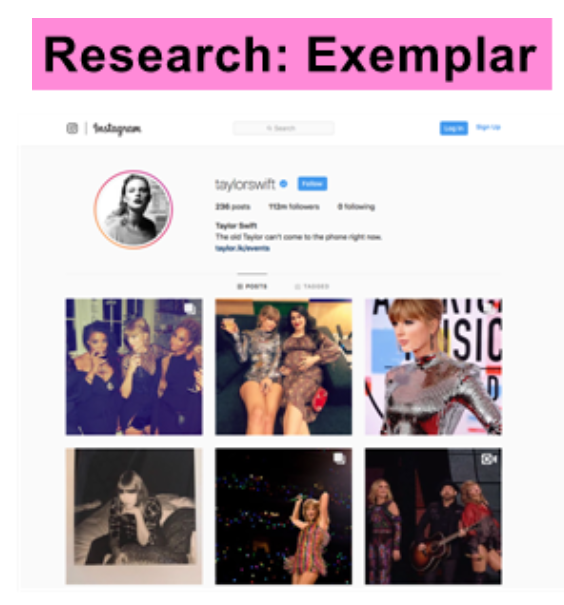 Taylor Swift’s INSTAGRAM part 2
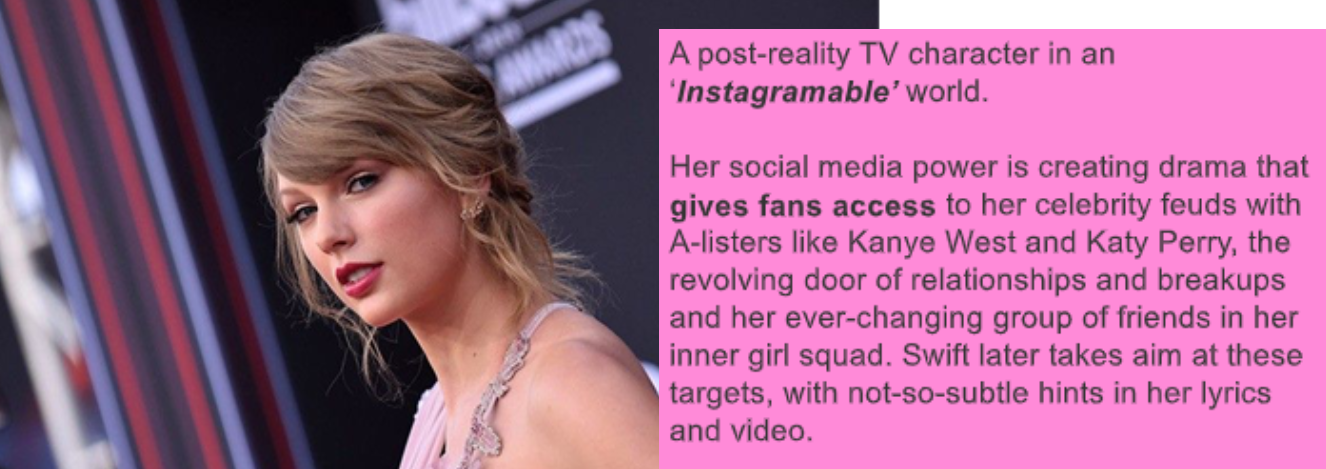 Taylor Swift’s YOUTUBE
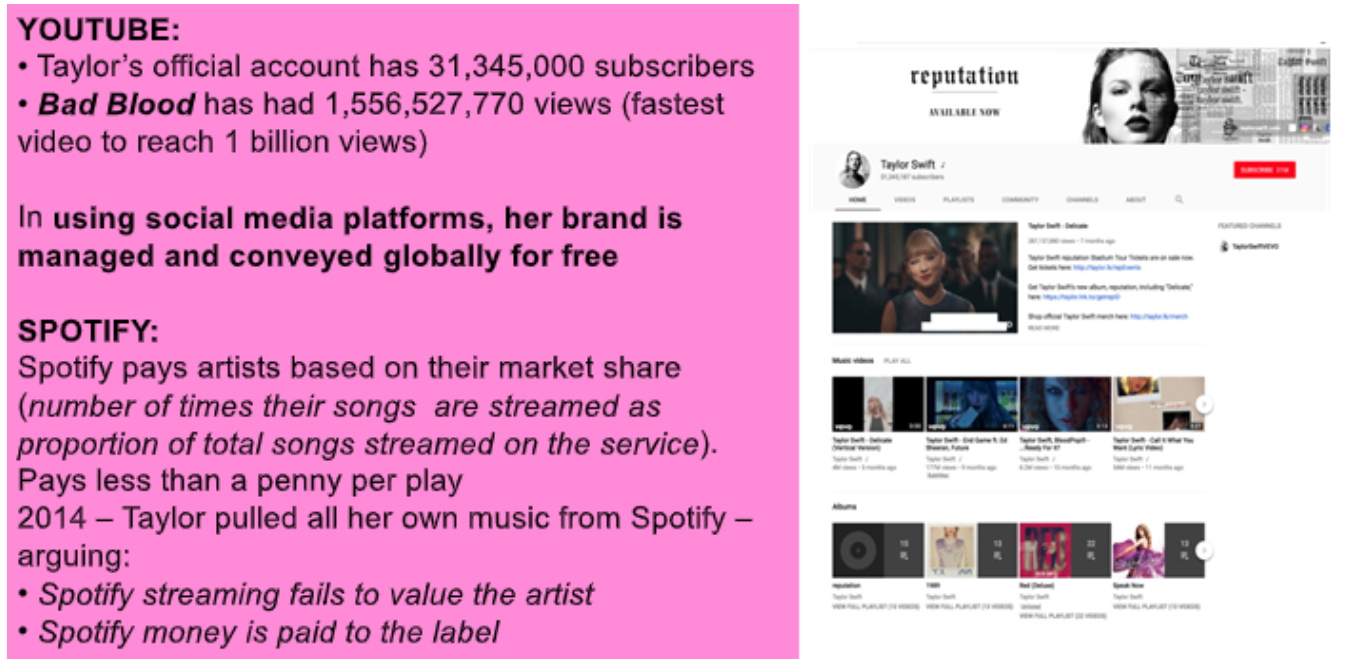 Taylor Swift’s SYNERGY
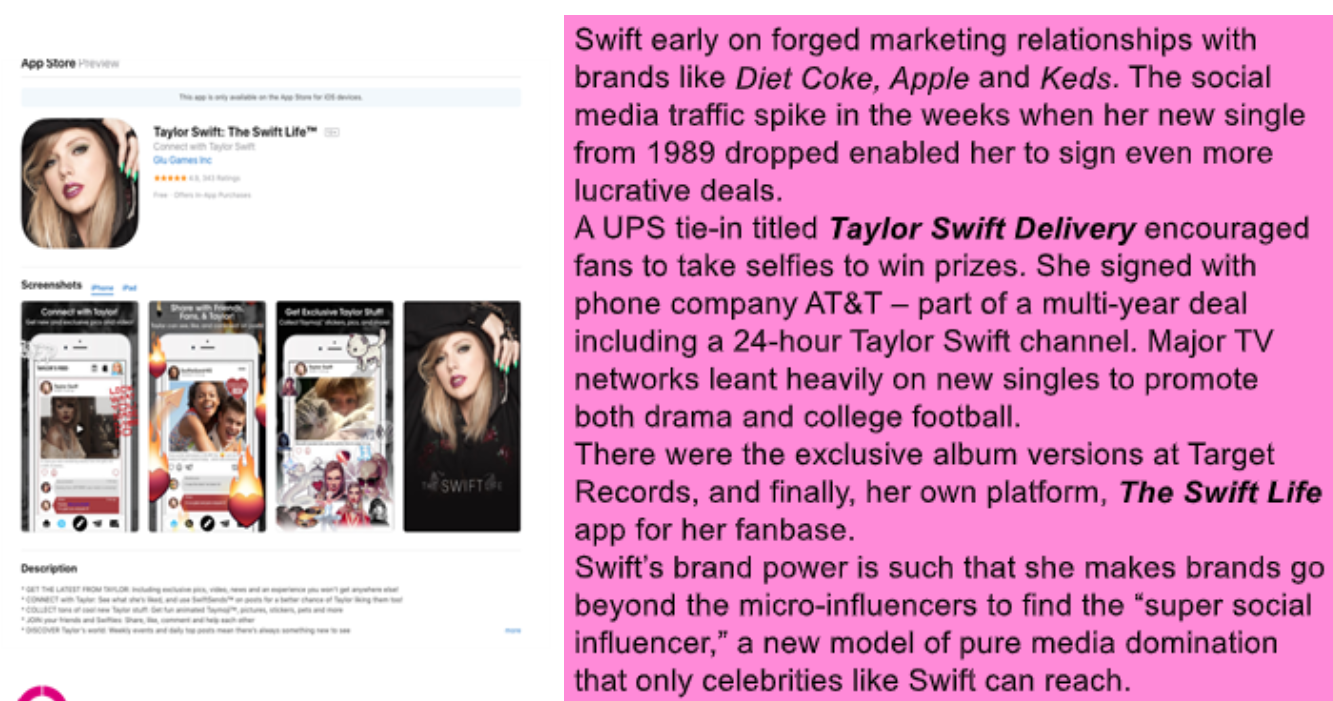 Taylor Swift’s MERCHANDISE
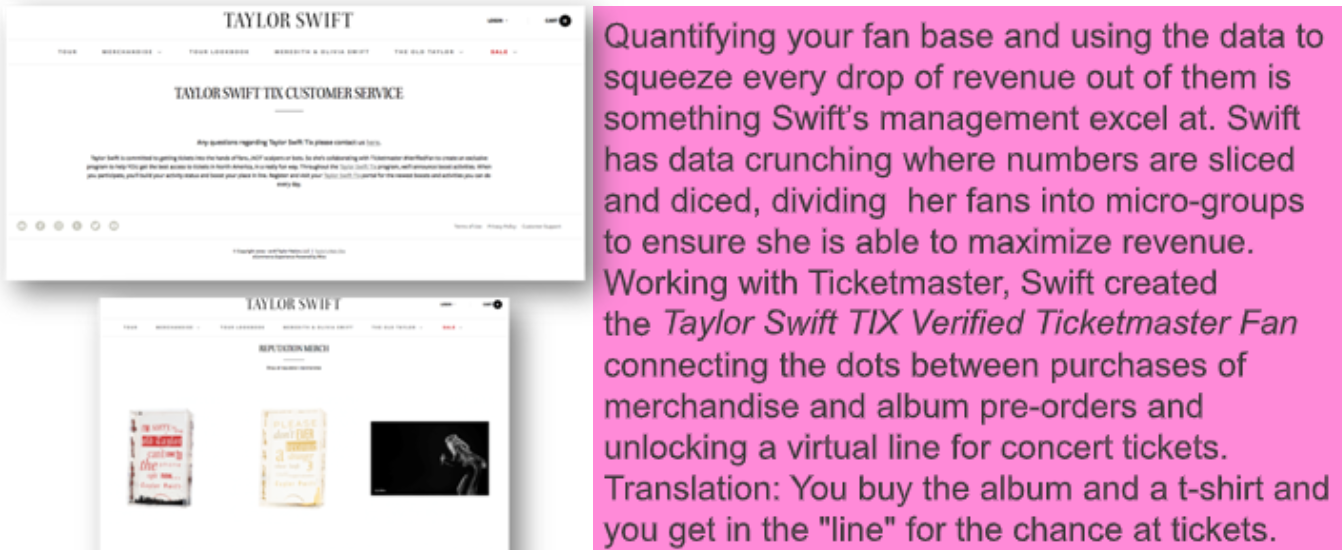